ĐÁP CA 
SAU CHÚA NHẬT XIII 
THƯỜNG NIÊN
THỨ HAI
SAU CHÚA NHẬT XIII 
THƯỜNG NIÊN
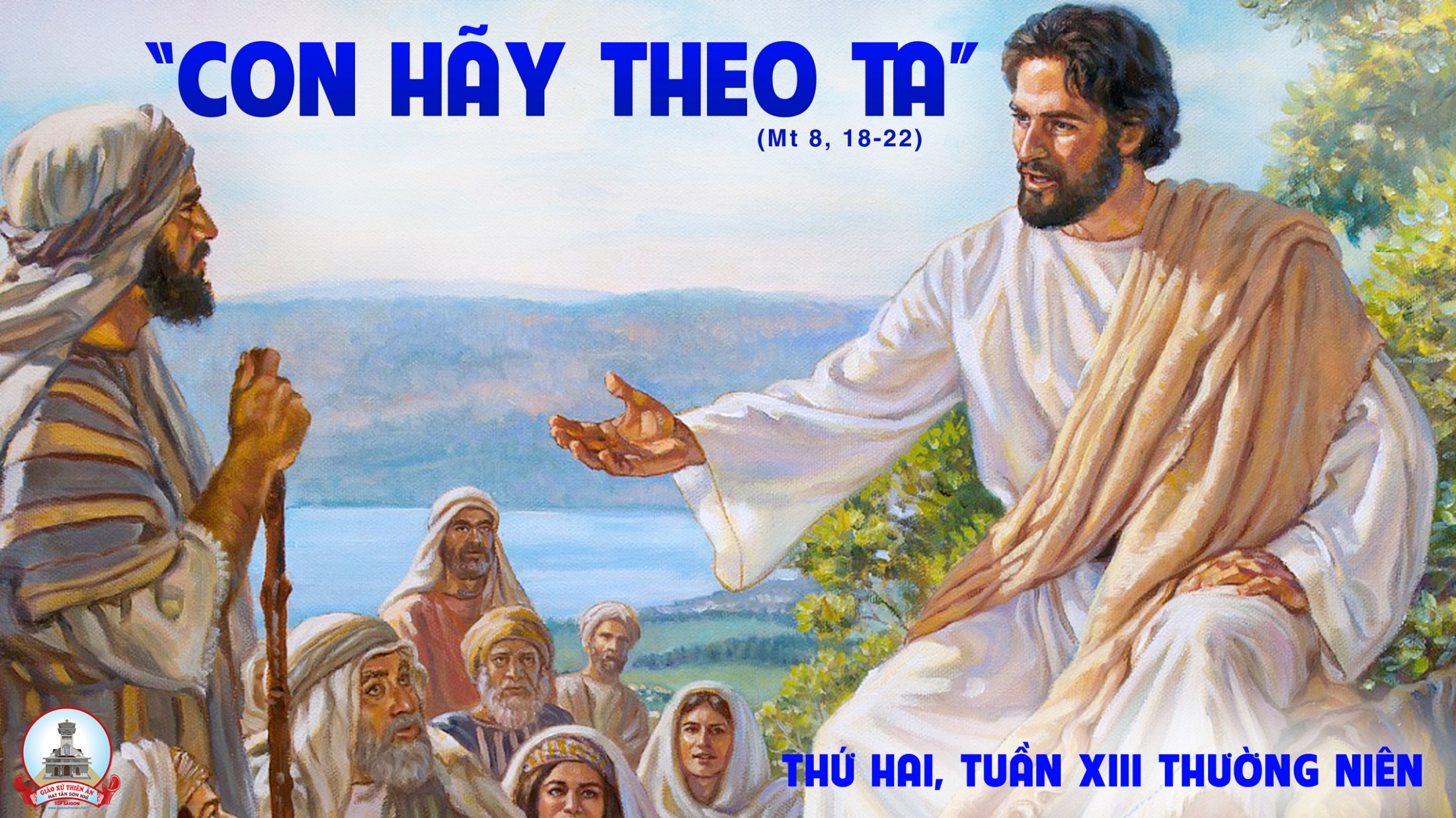 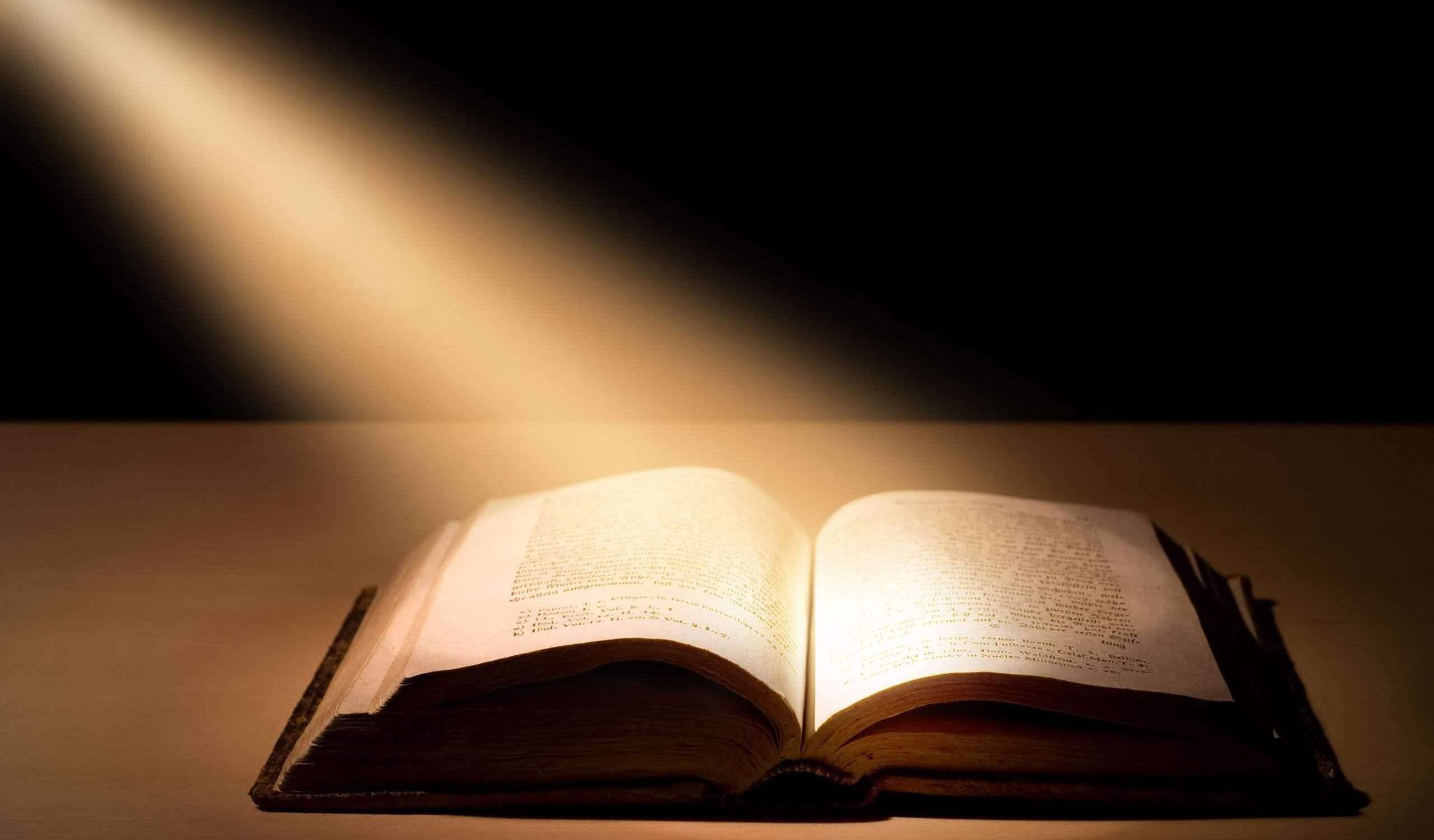 Chúng đạp đầu kẻ yếu thế xuống bùn đen.
Bài trích sách ngôn sứ A-mốt.
Đáp ca:
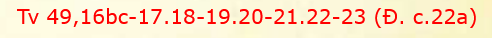 Hỡi những người lãng quên Thiên Chúa, gắng mà hiểu cho tường.
Alleluia-Alleluia:
Ngày hôm nay, anh em chớ cứng lòng, nhưng hãy nghe tiếng Chúa.
Alleluia:
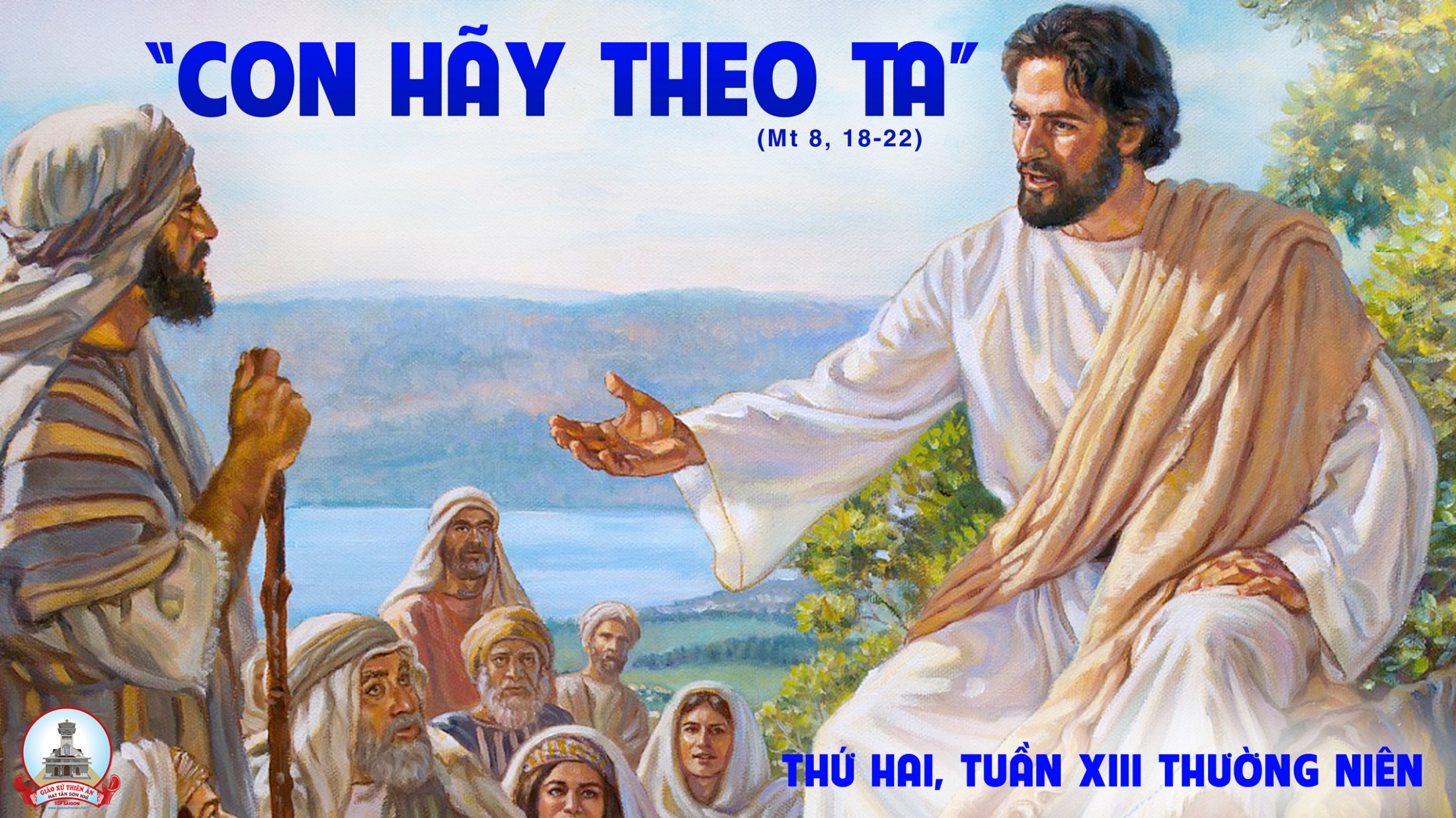 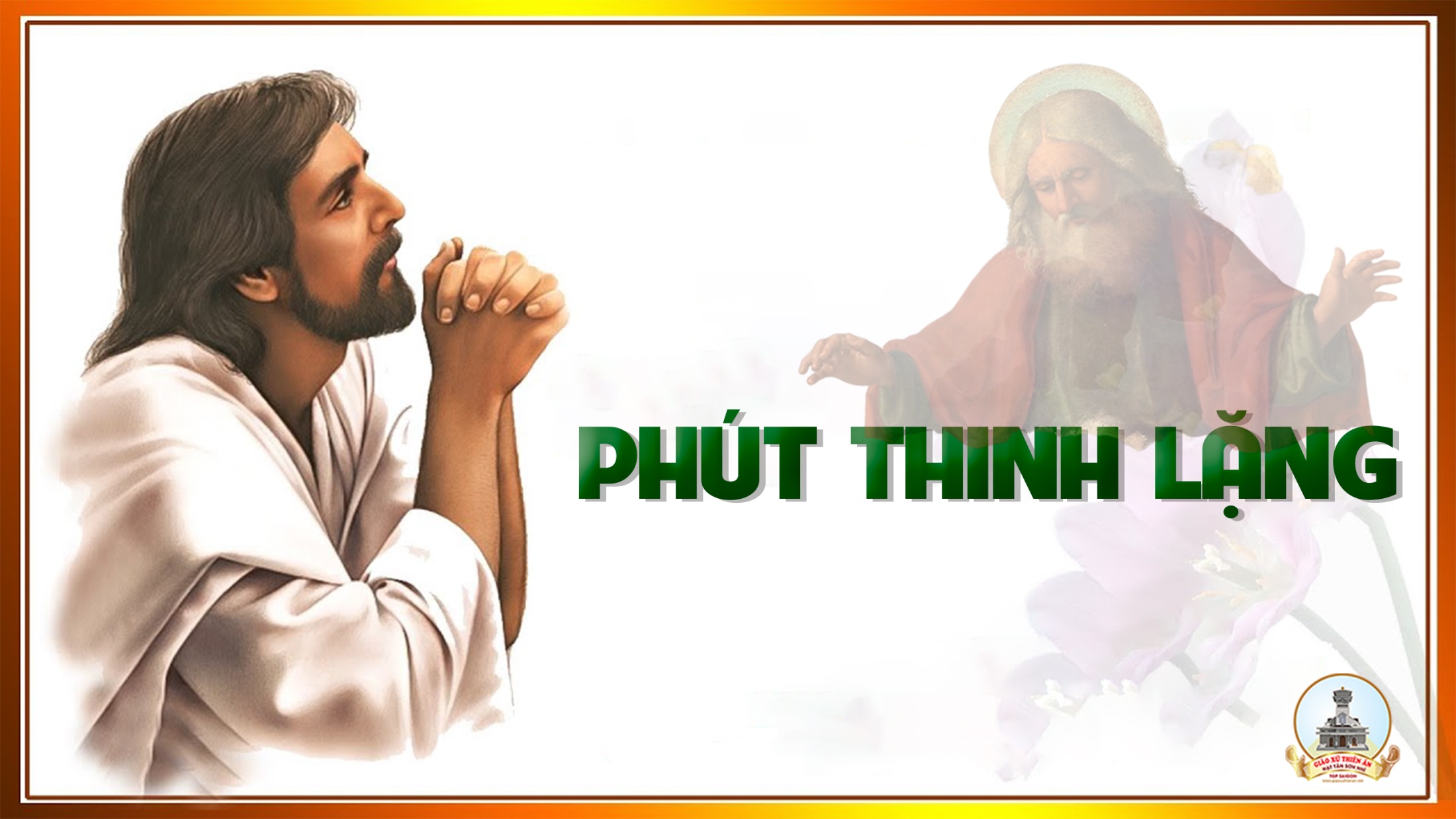 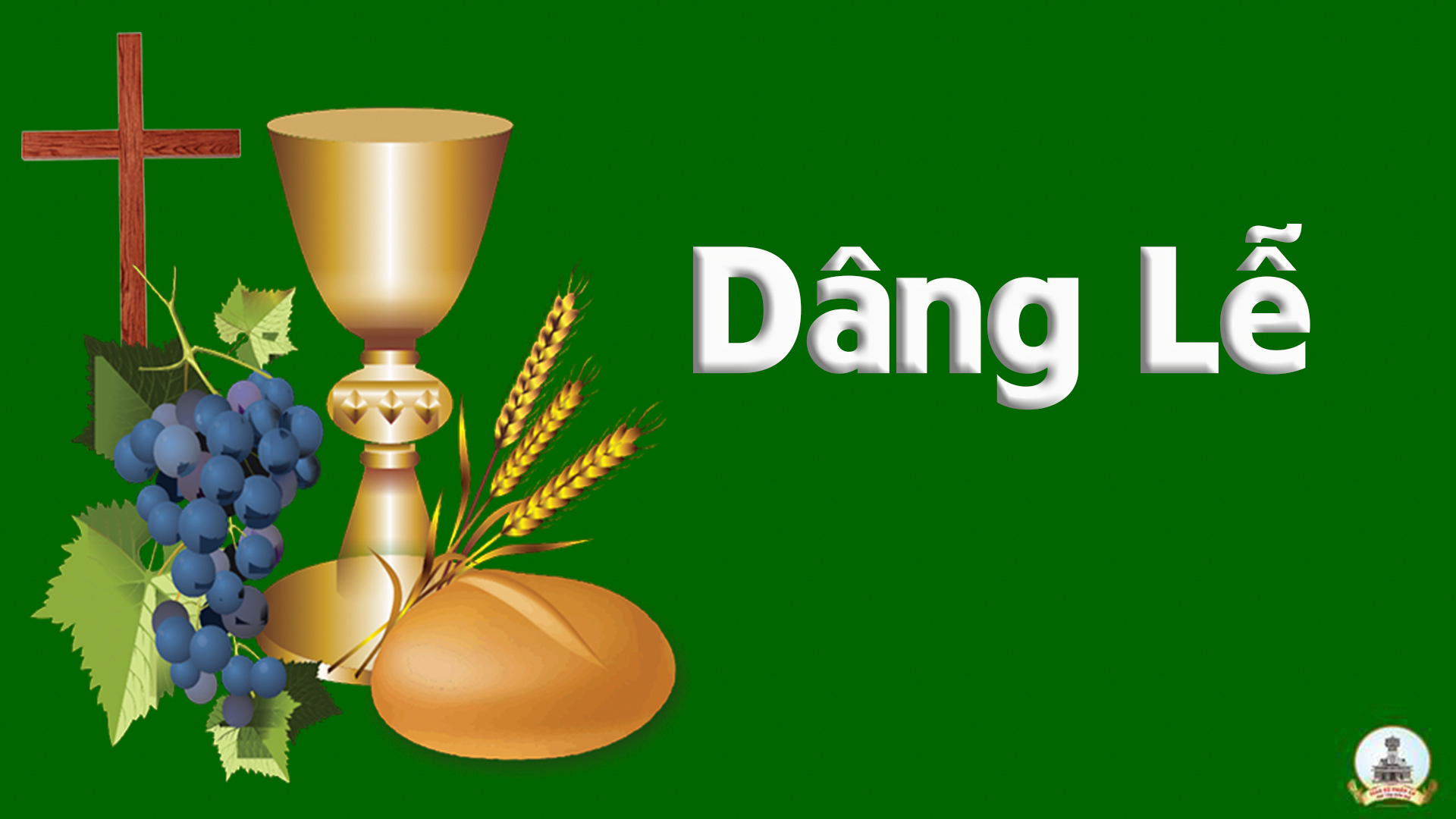 THỨ BA
SAU CHÚA NHẬT XIIITHƯỜNG NIÊN
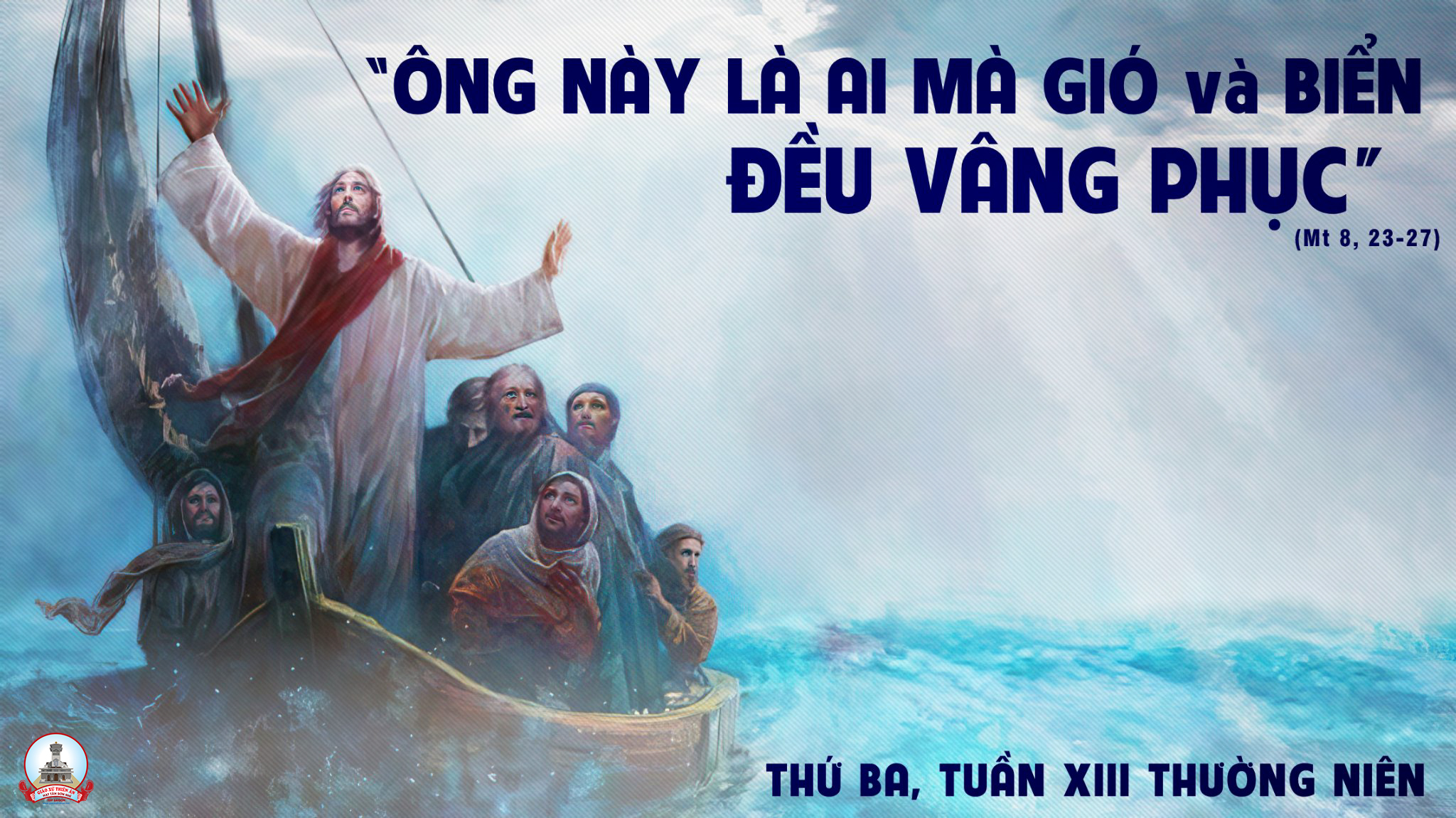 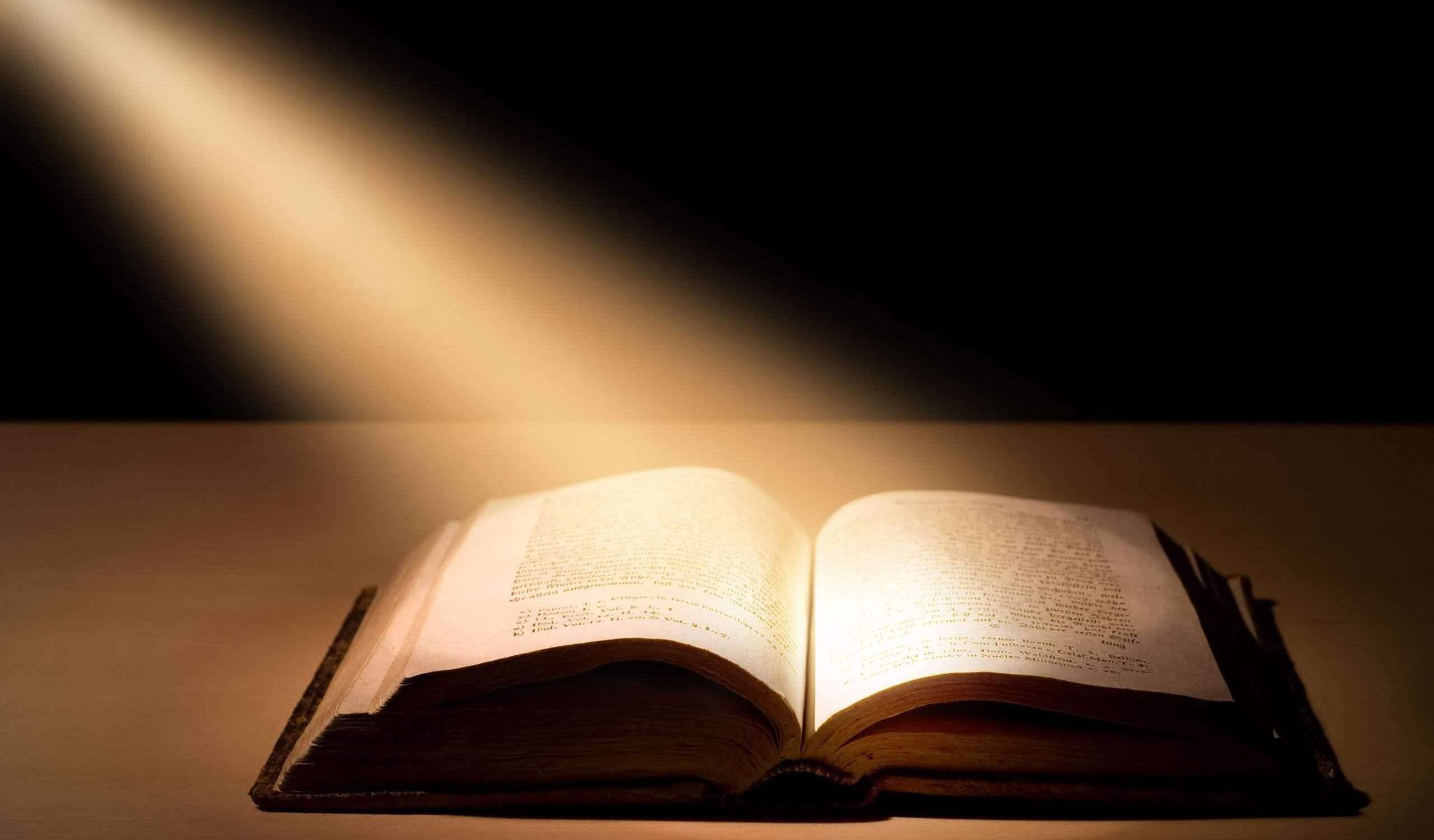 Đức Chúa là Chúa Thượng đã phán, ai chẳng nói tiên tri ?
Bài trích sách ngôn sứ A-mốt.
Đáp ca:
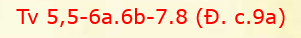 Lạy Chúa, xin lấy đức công chính của Ngài mà hướng dẫn con.
Alleluia-Alleluia:
Mong đợi Chúa, tôi hất lòng mong đợi, cậy trông ở lời Người.
Alleluia:
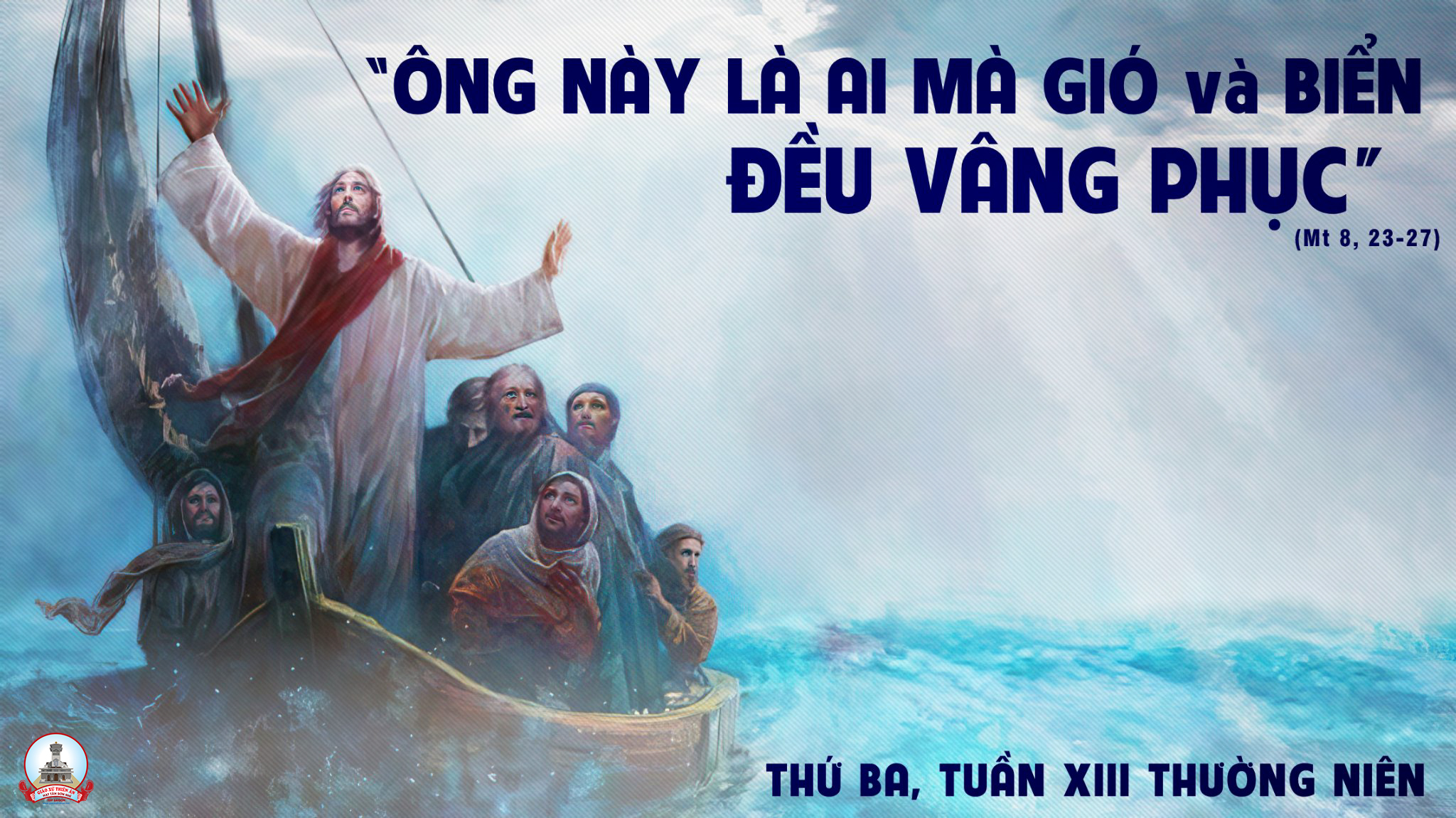 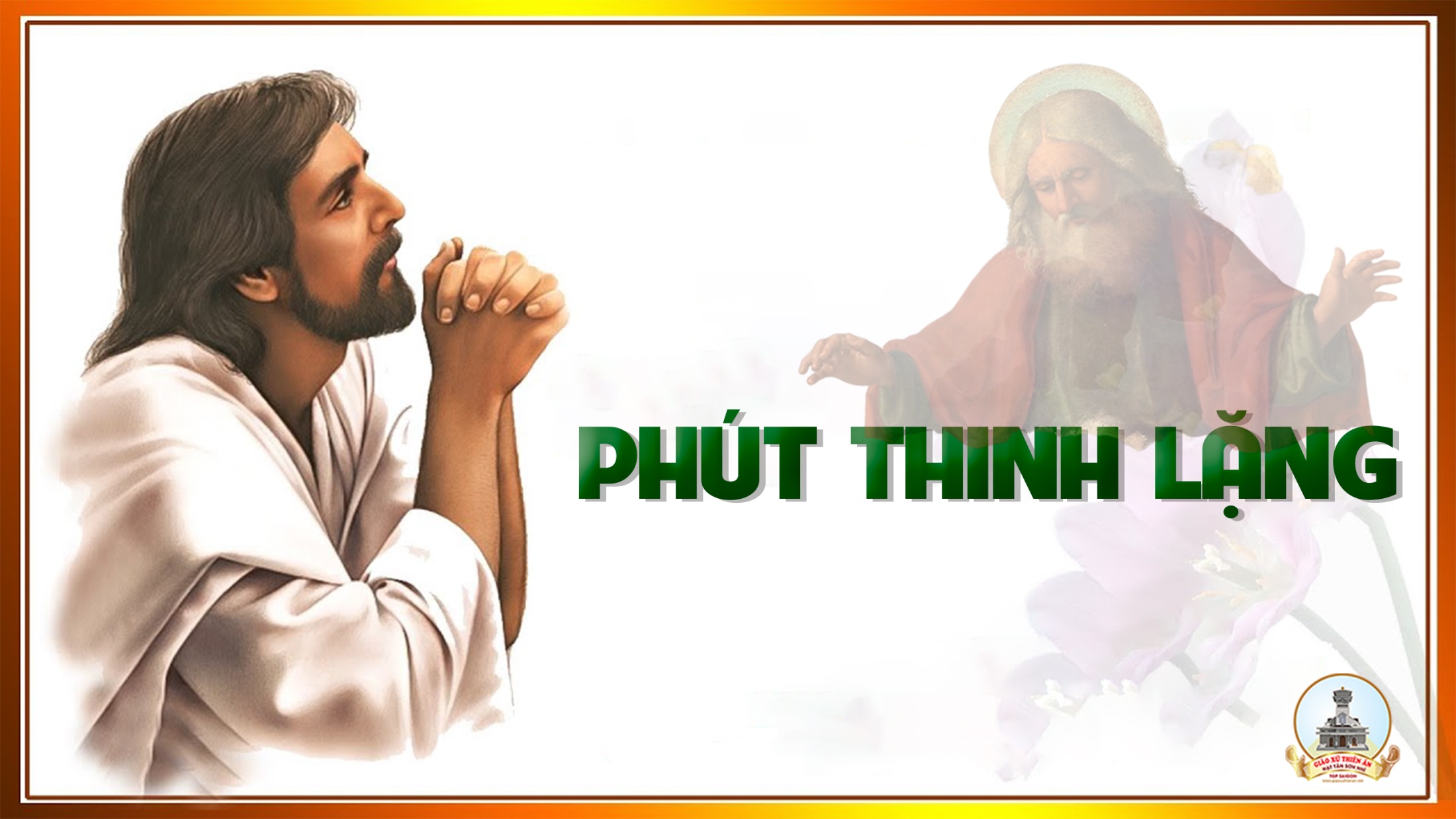 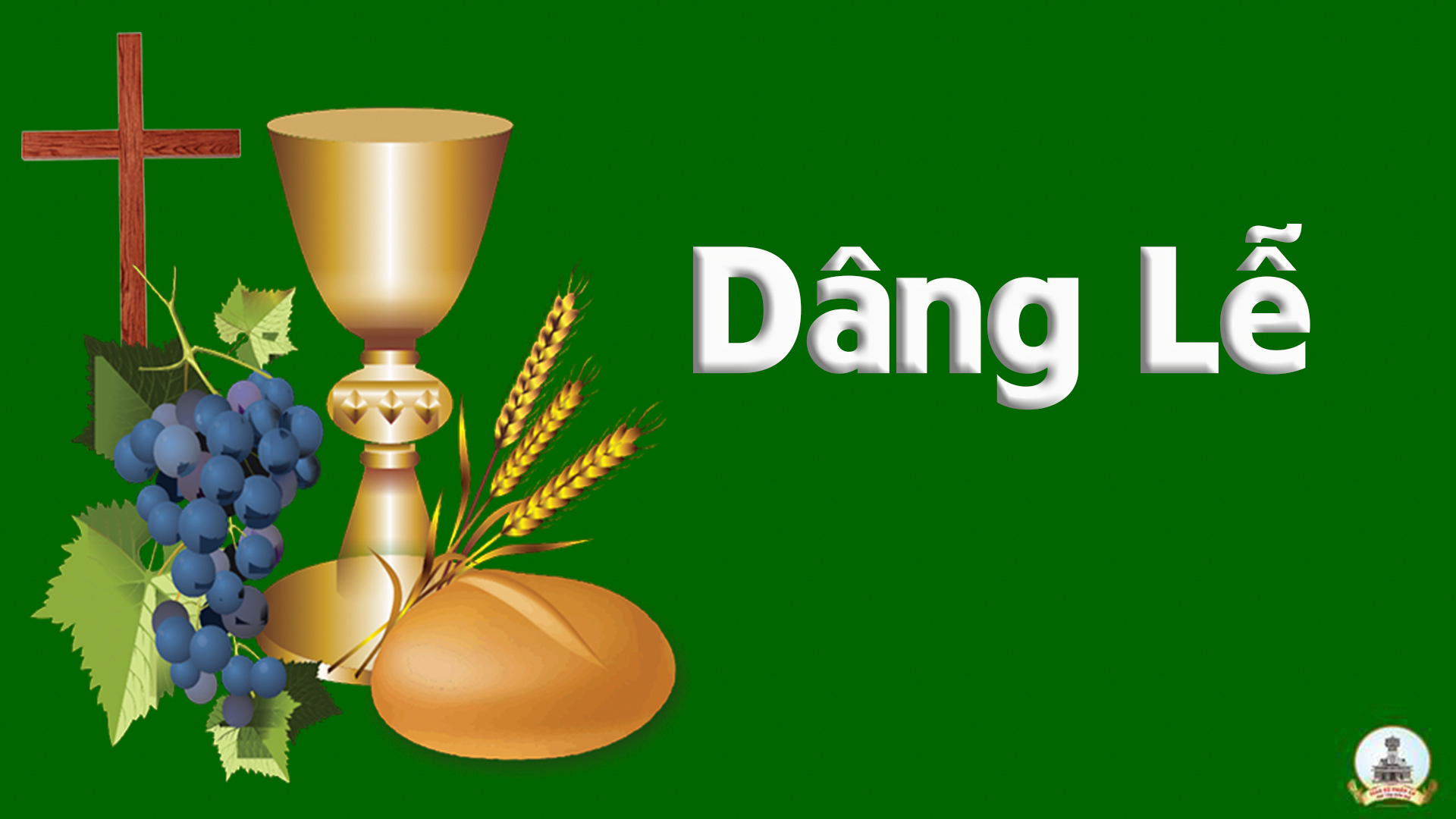 THỨ TƯ NGÀY 03-07THÁNH TÔ MA TÔNG ĐỒLỄ KÍNH( sách bài đọc quyển 2 trang 756 )
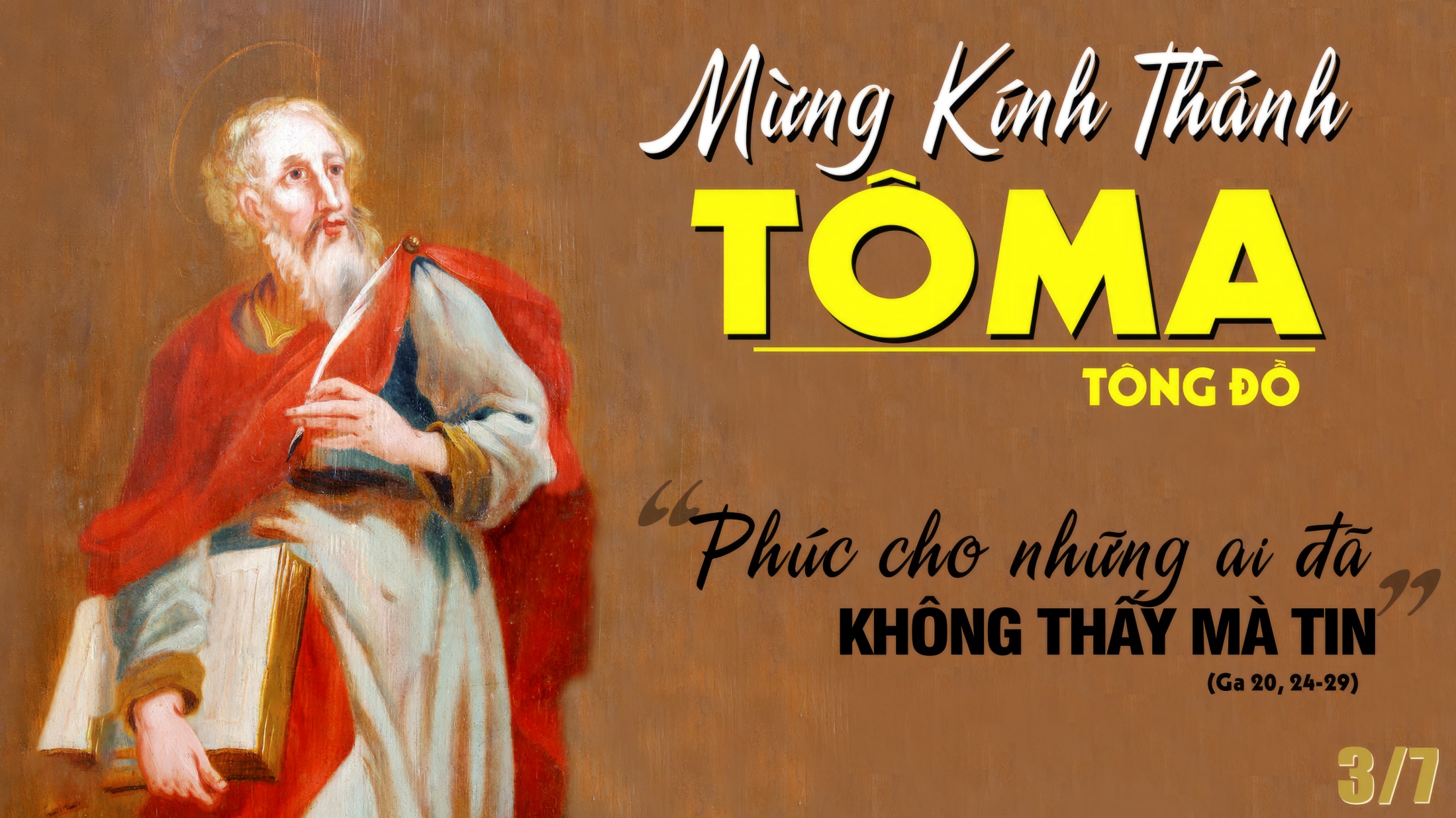 KINH VINH DANH
Chủ tế: Vinh danh Thiên Chúa trên các tầng trời.A+B: Và bình an dưới thế cho người thiện tâm.
A: Chúng con ca ngợi Chúa.
B: Chúng con chúc tụng Chúa. A: Chúng con thờ lạy Chúa. 
B: Chúng con tôn vinh Chúa.
A: Chúng con cảm tạ Chúa vì vinh quang cao cả Chúa.
B: Lạy Chúa là Thiên Chúa, là Vua trên trời, là Chúa Cha toàn năng.
A: Lạy con một Thiên Chúa,            Chúa Giêsu Kitô.
B: Lạy Chúa là Thiên Chúa, là Chiên Thiên Chúa là Con Đức Chúa Cha.
A: Chúa xóa tội trần gian, xin thương xót chúng con.
B: Chúa xóa tội trần gian, xin nhậm lời chúng con cầu khẩn.
A: Chúa ngự bên hữu Đức Chúa Cha, xin thương xót chúng con.
B: Vì lạy Chúa Giêsu Kitô, chỉ có Chúa là Đấng Thánh.
Chỉ có Chúa là Chúa, chỉ có Chúa là đấng tối cao.
A+B: Cùng Đức Chúa Thánh Thần trong vinh quang Đức Chúa Cha. 
Amen.
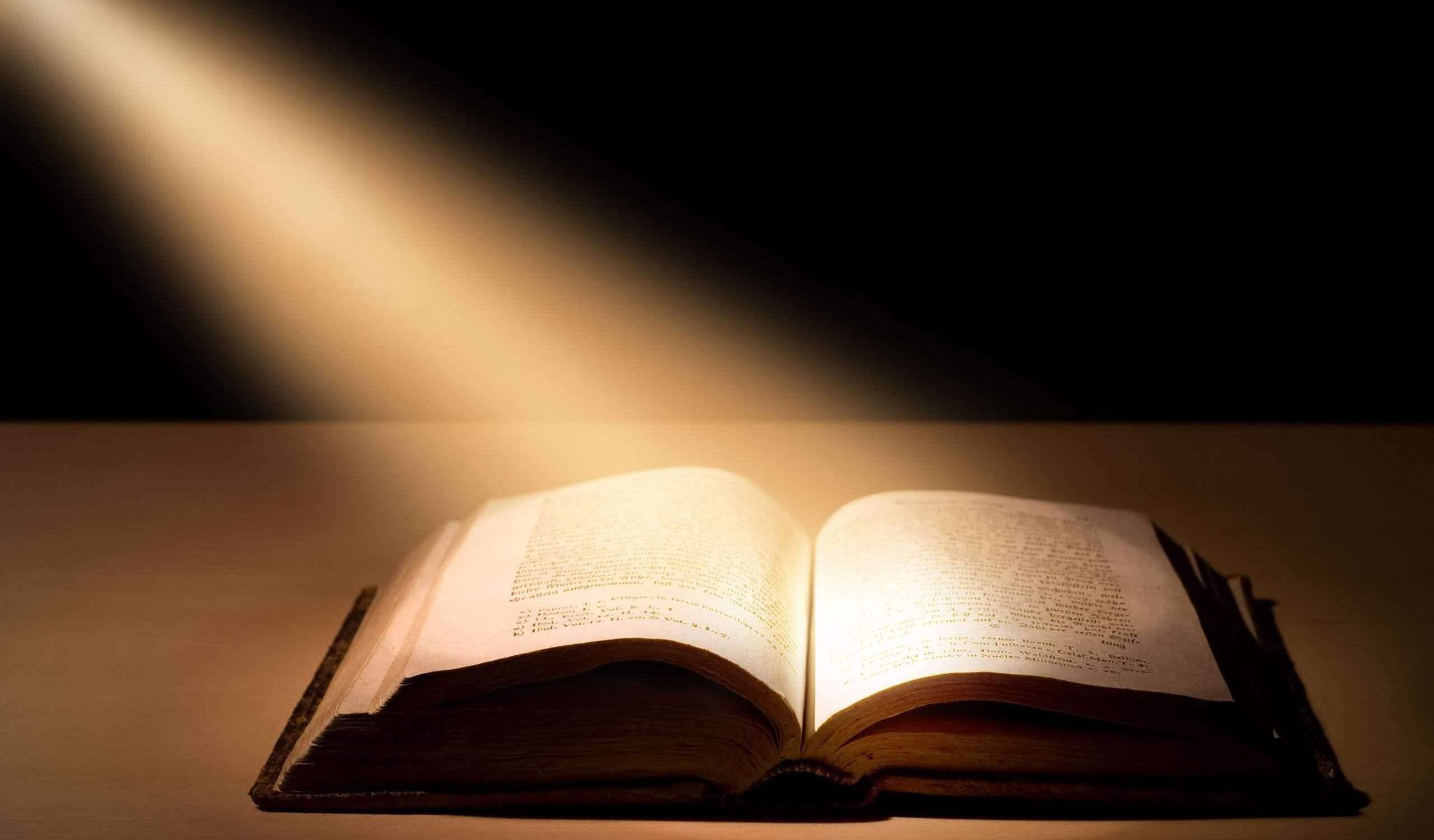 Anh em đã được xây dựng trên nền móng là các Tông Đồ.
Bài trích thư của thánh Phao-lô tông đồ gửi tín hữu Ê-phê-xô.
Đáp ca: Anh em hãy đi khắp tứ phương thiên hạ, mà loan báo Tin Mừng.
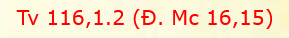 Alleluia-alleluia:   Này anh Tô-ma, vì đã thấy Thầy nên anh mới tin. Phúc thay những người không thấy mà tin. Alleluia.
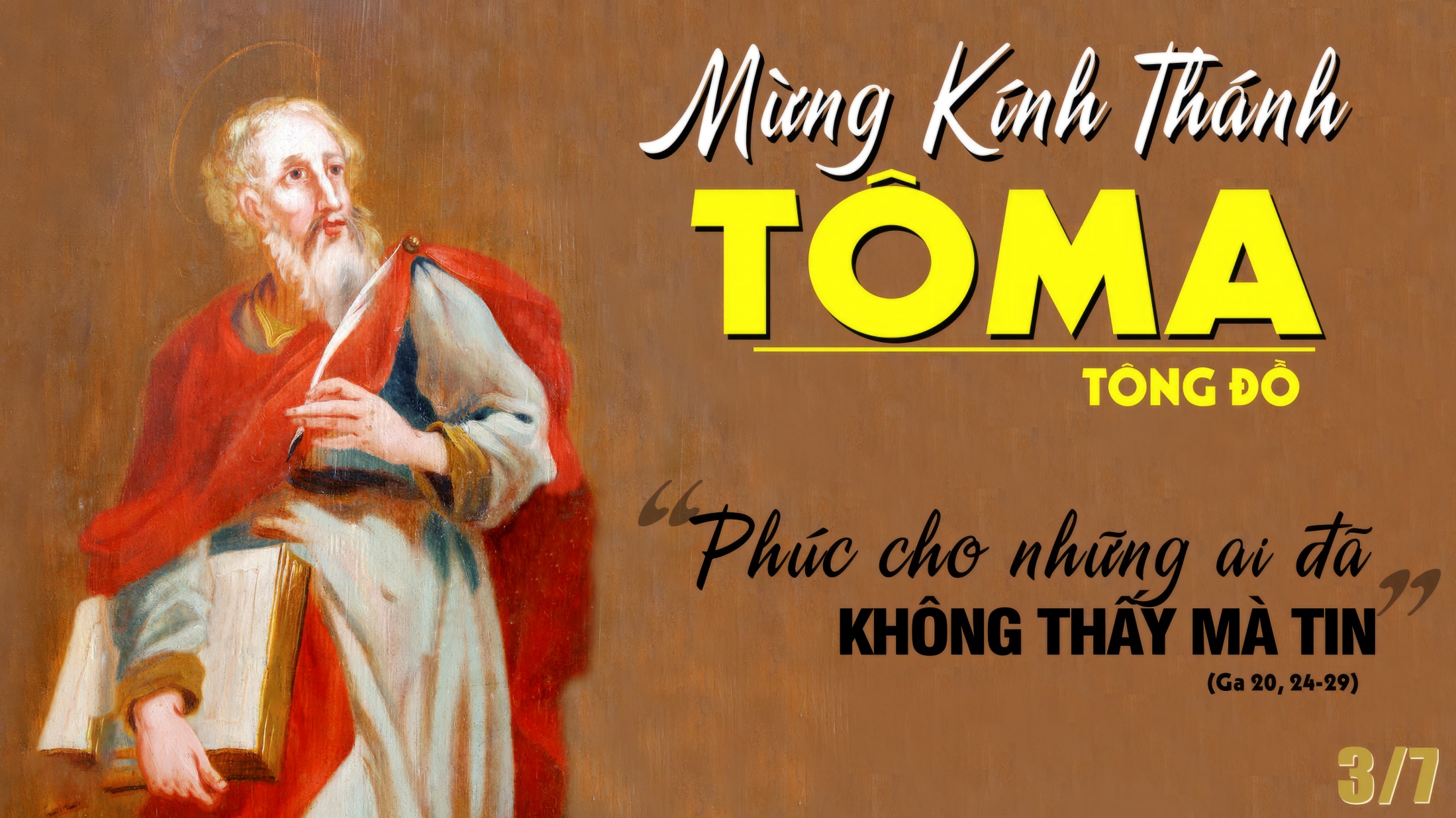 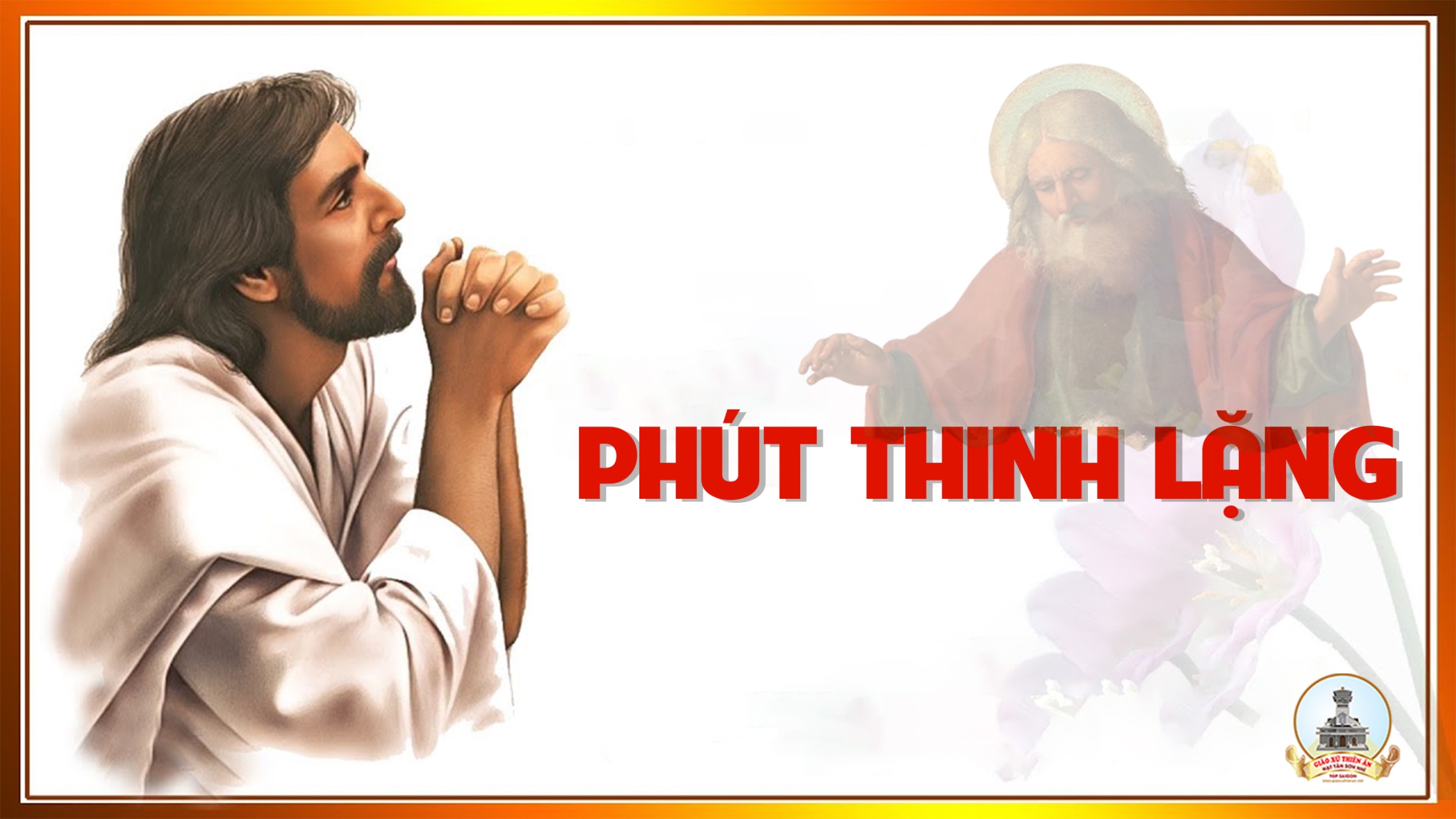 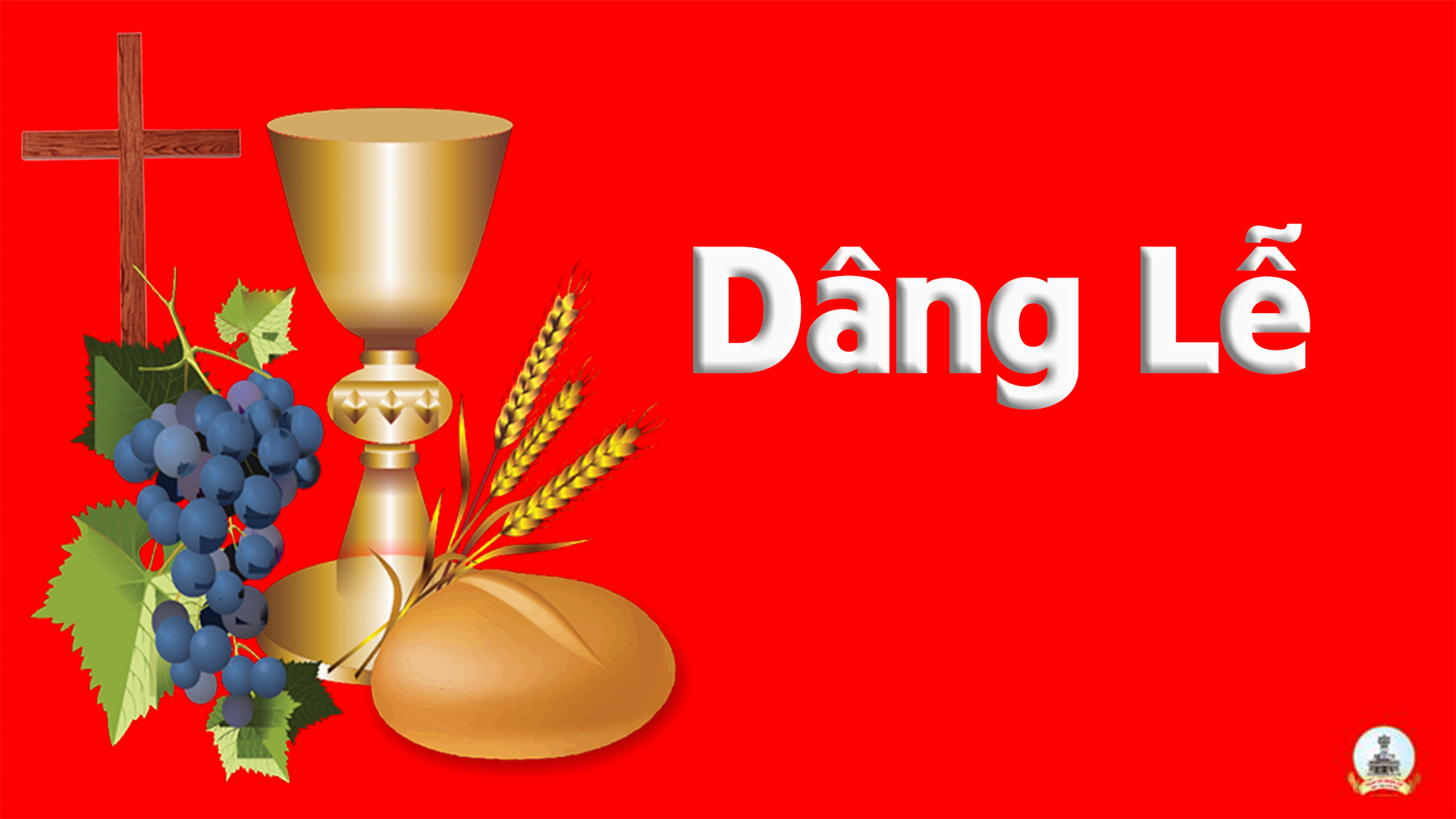 THỨ TƯ
SAU CHÚA NHẬT XIII
THƯỜNG NIÊN
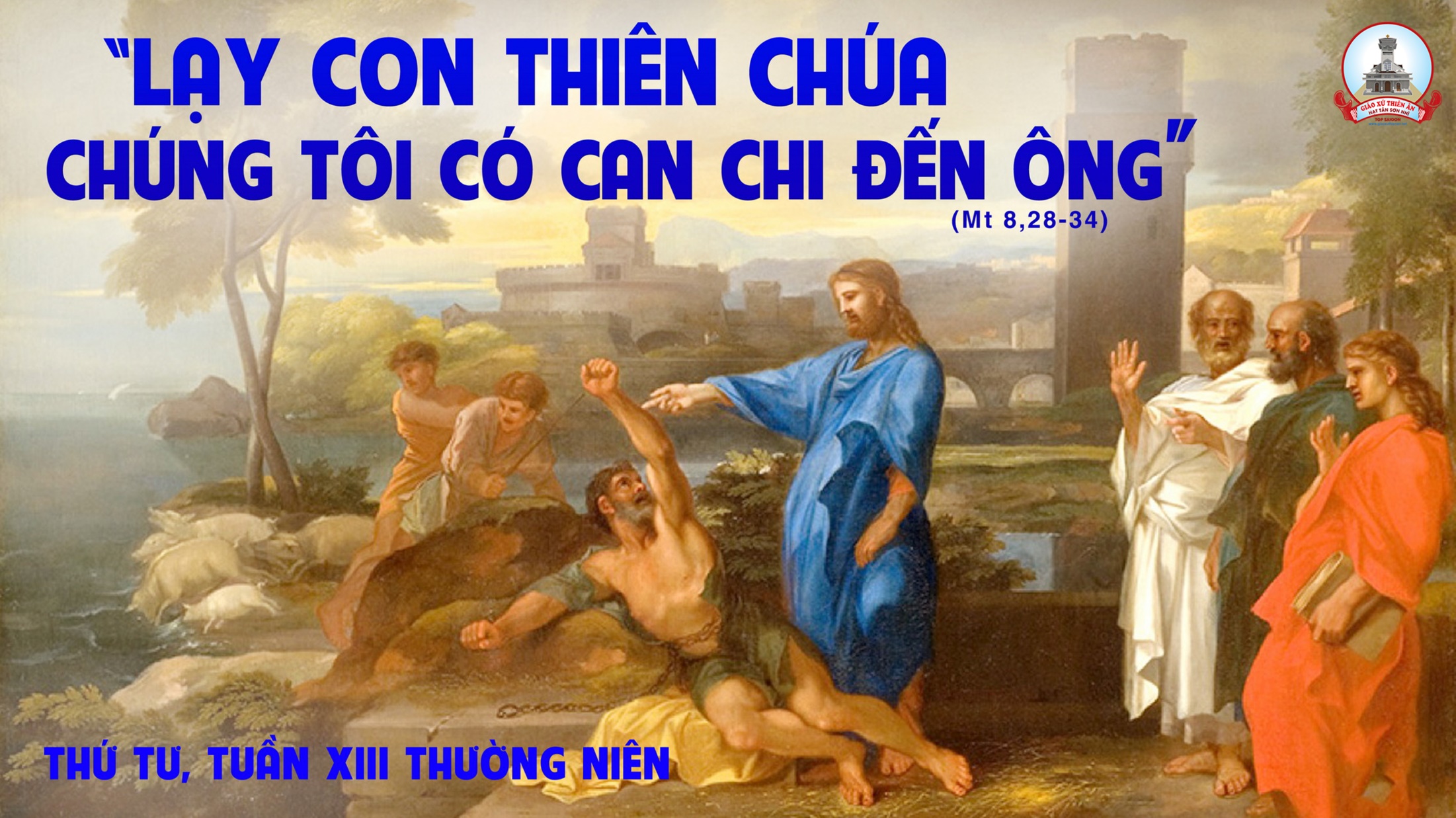 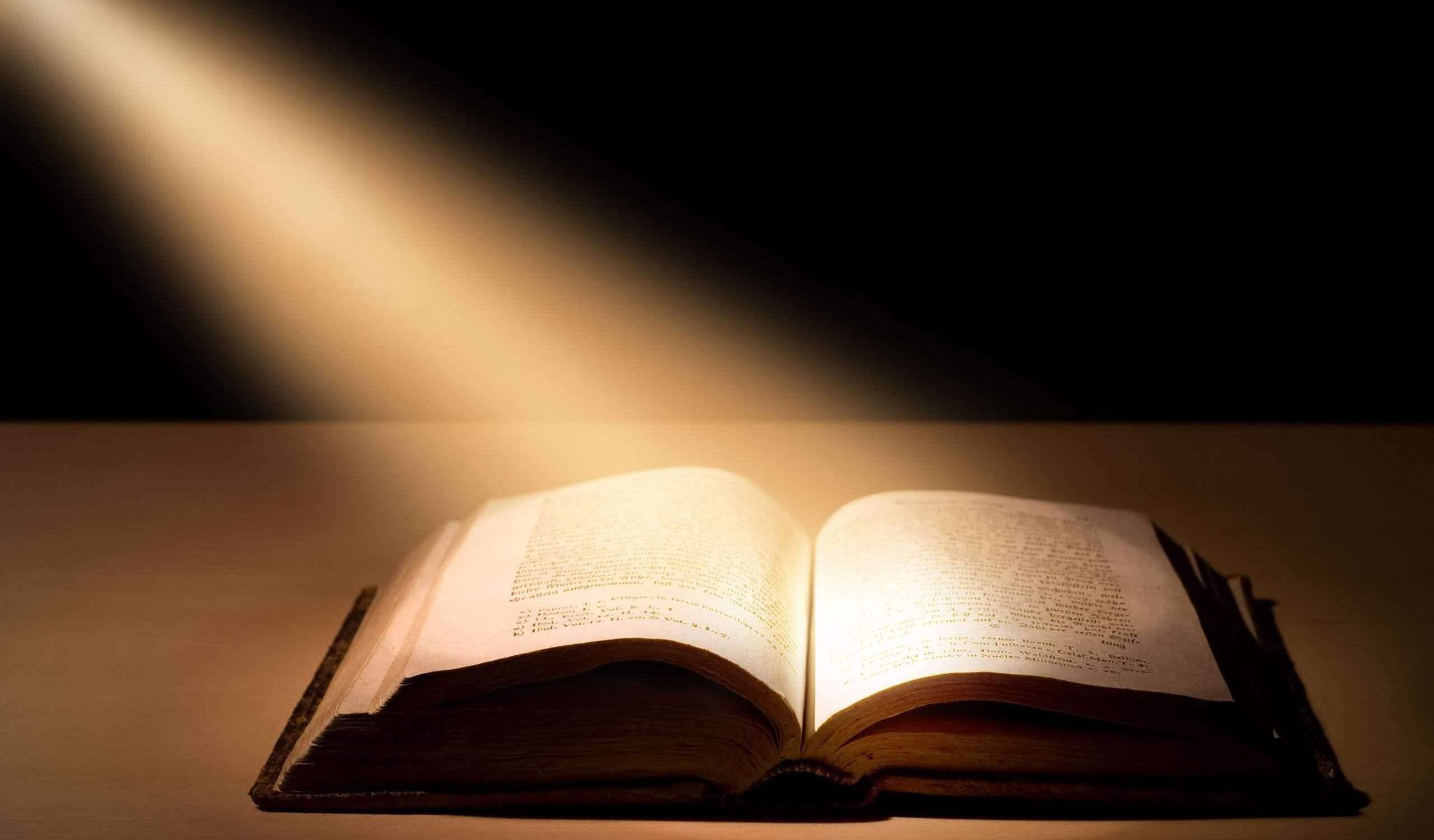 Hãy sẹp bỏ tiếng hát om xòm của ngươi; ước chi công lý như dòng suối
không bao giờ cạn.
Bài trích sách ngôn sứ A-mốt.
Đáp ca:
Ai sống đời hoàn hảo, Ta cho hưởng on cứu độ Chúa Trời.
Alleluia-Alleluia:
Chúa Cha đã tự ý dùng lời chân lý mà sinh ra chúng ta, để chúng ta nên như của đầu mùa trong các thọ tạo của Người.
Alleluia:
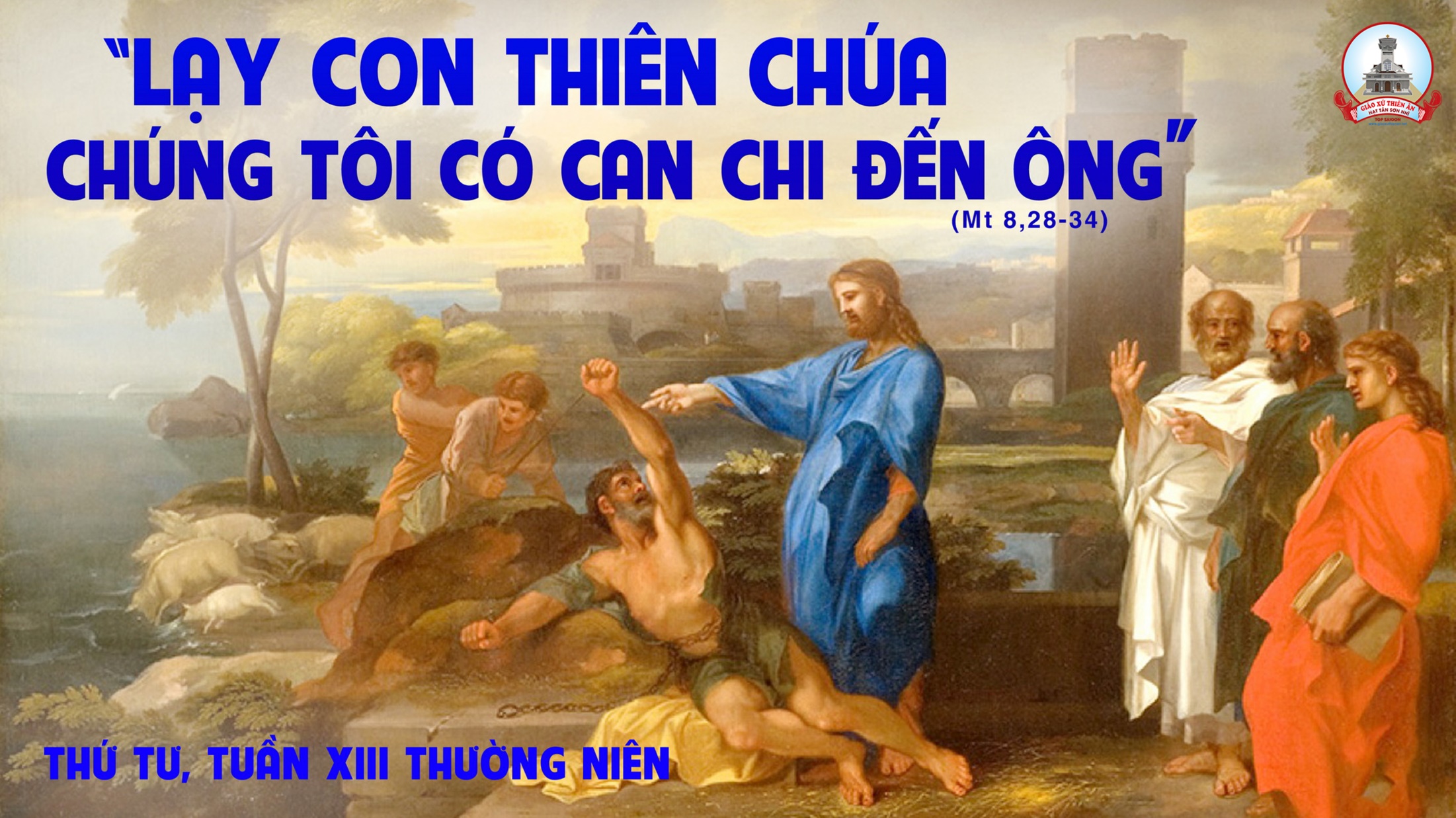 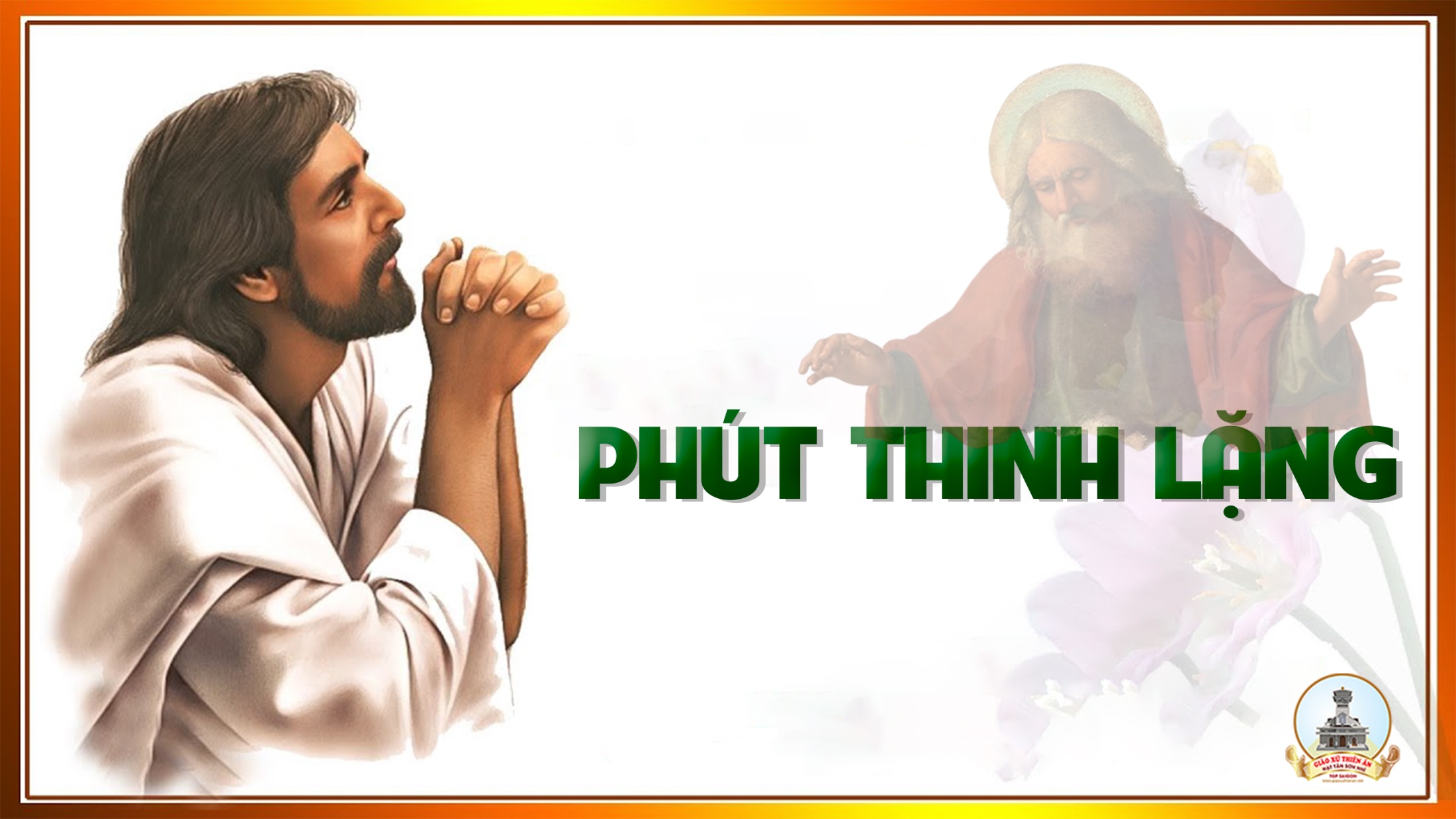 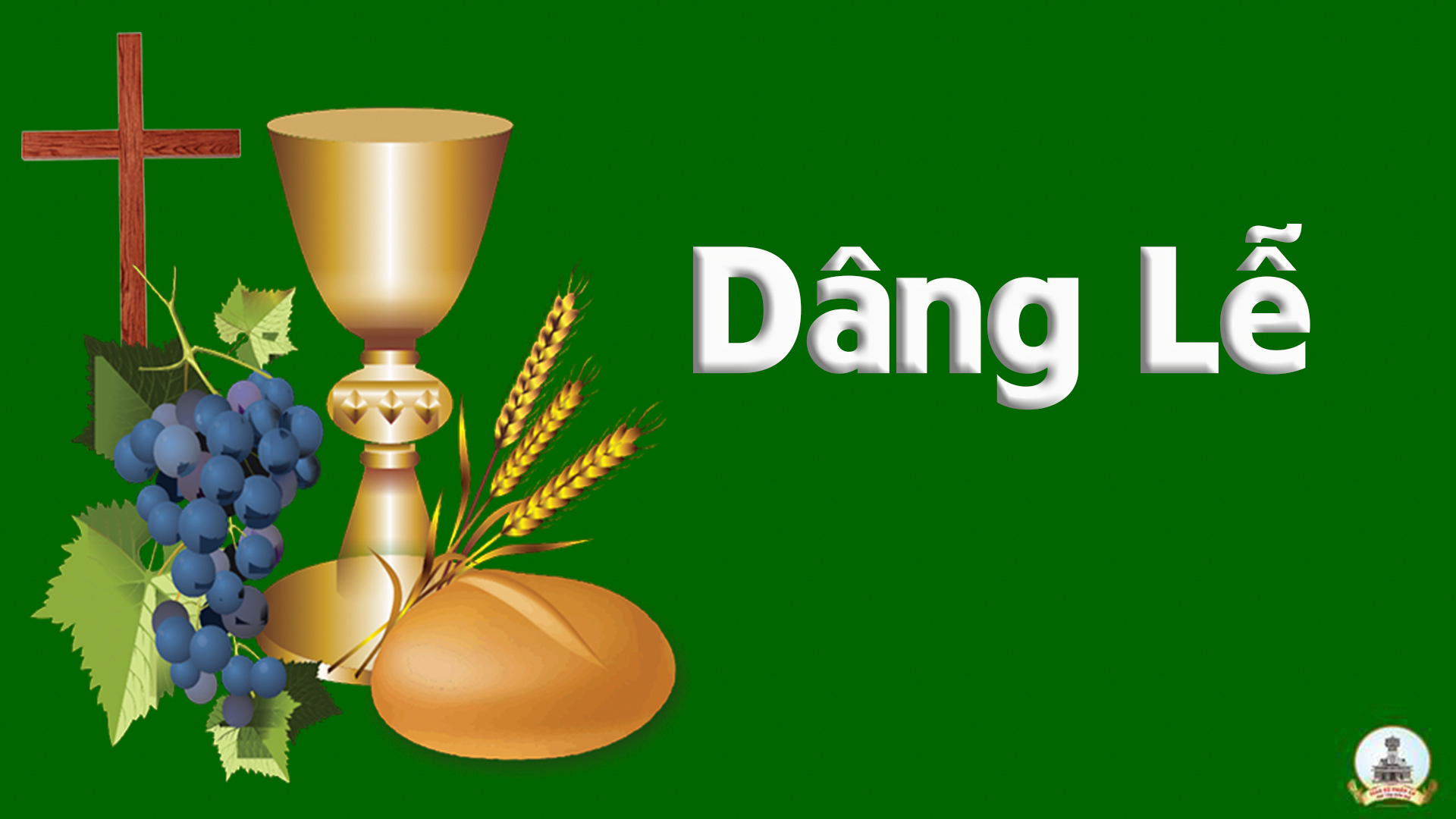 THỨ NĂM
SAU CHÚA NHẬT XIII
THƯỜNG NIÊN
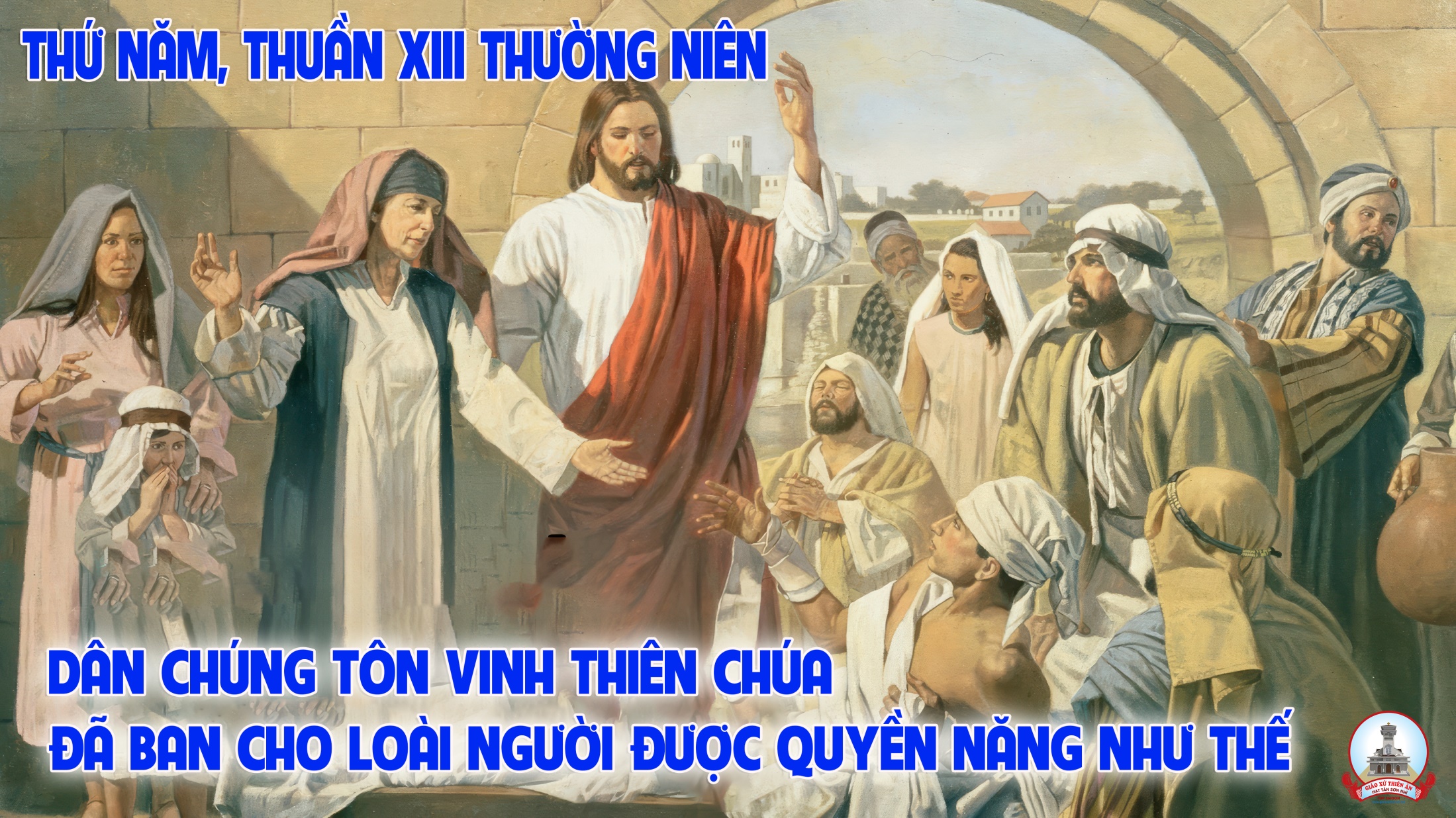 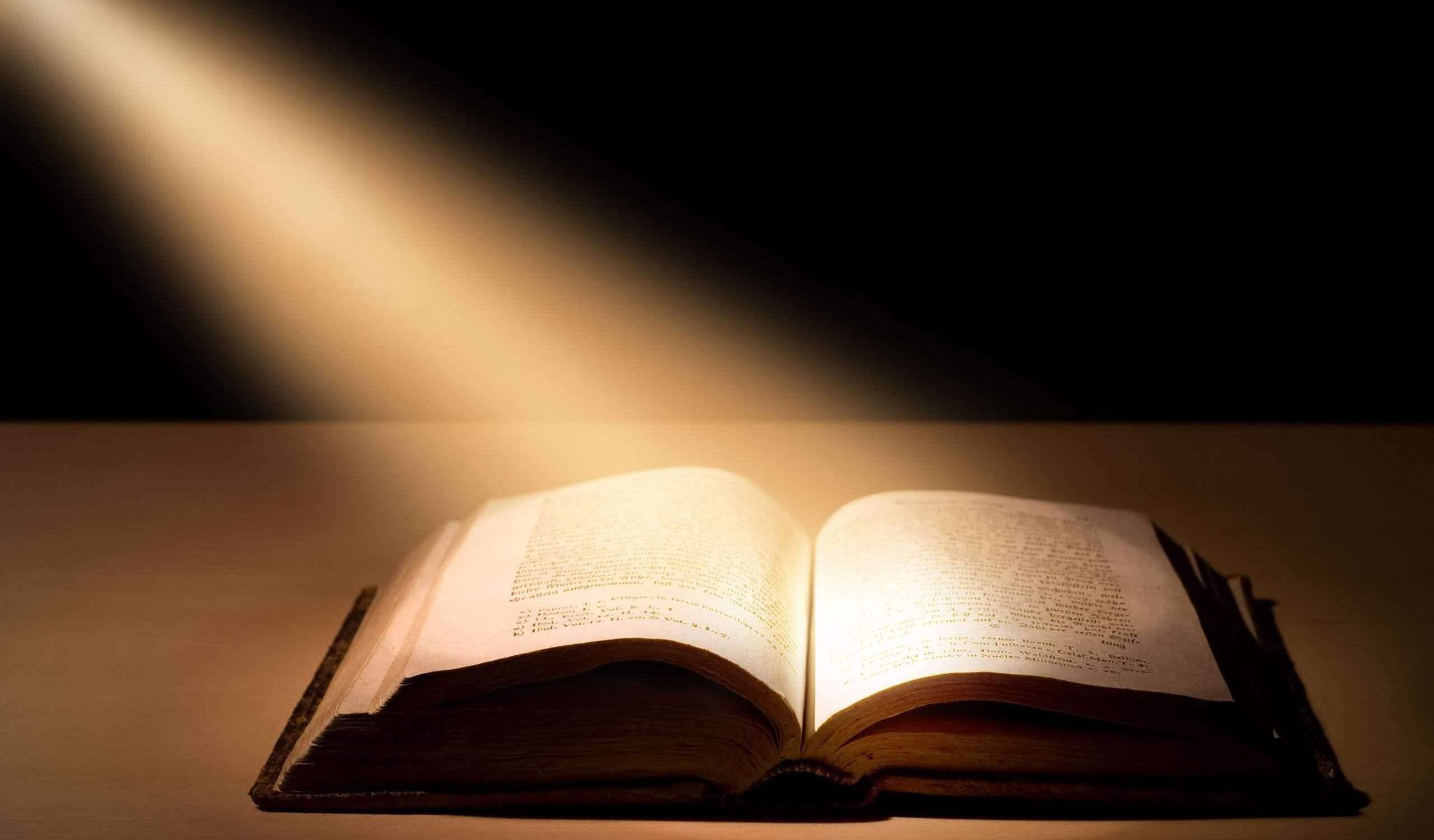 Hãy đi tuyên sấm cho Ít-ra-en dân Ta.
Bài trích sách ngôn sứ A-mốt.
Đáp ca:
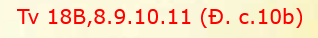 Quyết định Chúa phù hợp chân lý, hết thảy đều công minh.
Alleluia-Alleluia:
Trong Đức Ki-tô, Thiên Chúa đã cho thế gian được hoà giải với Người, và giao cho chúng tôi công bố lời hoà giải.
Alleluia:
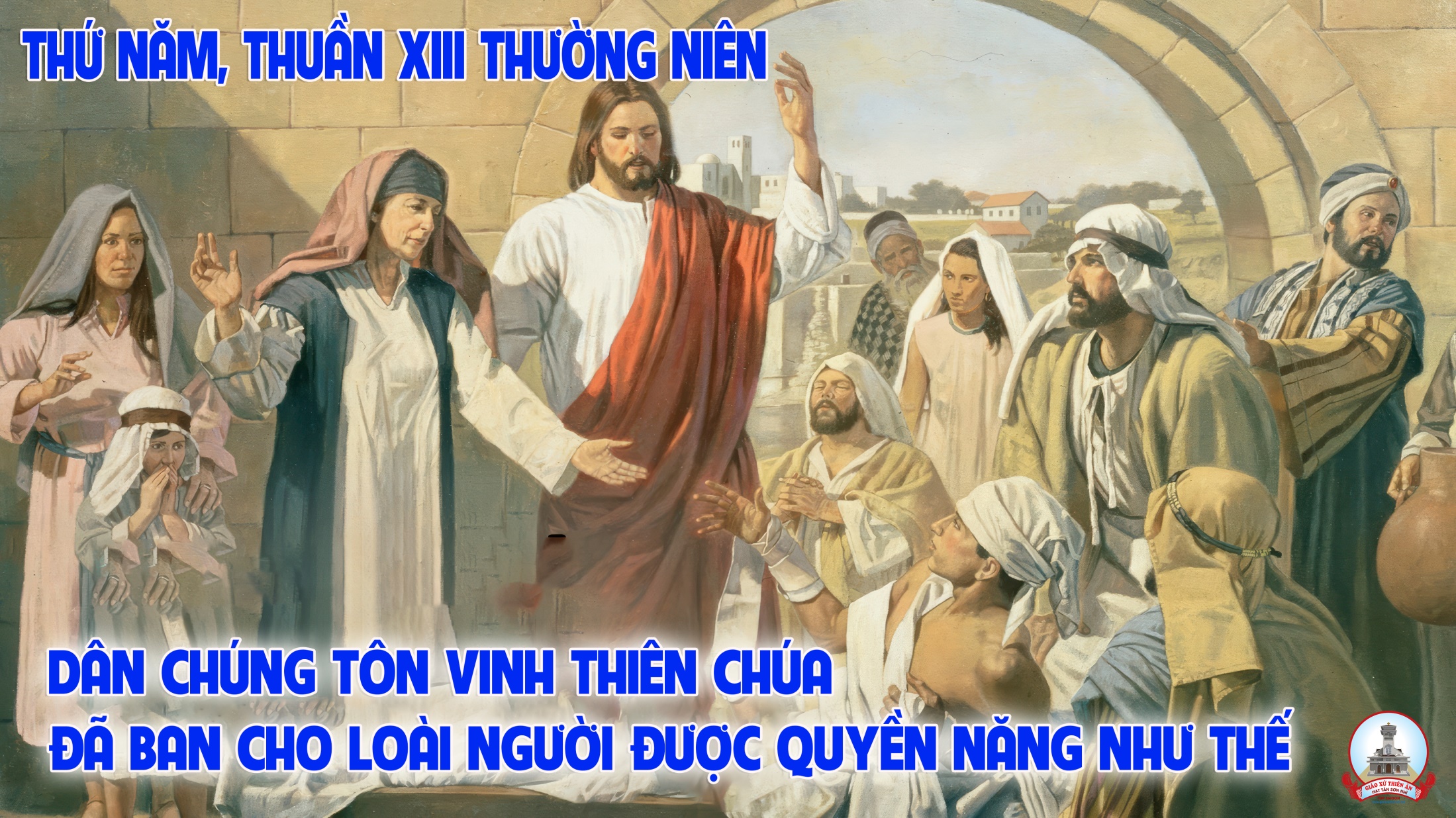 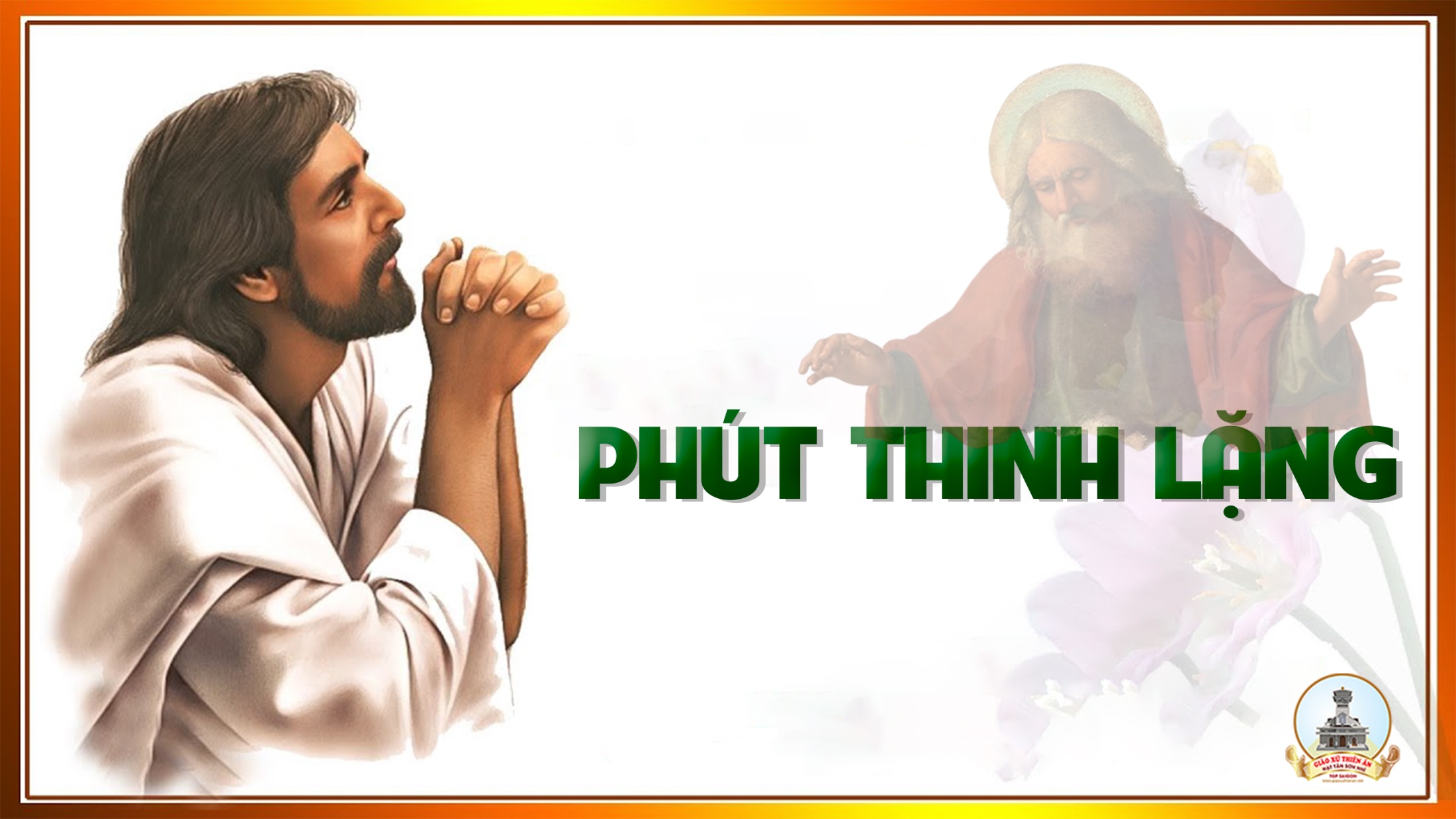 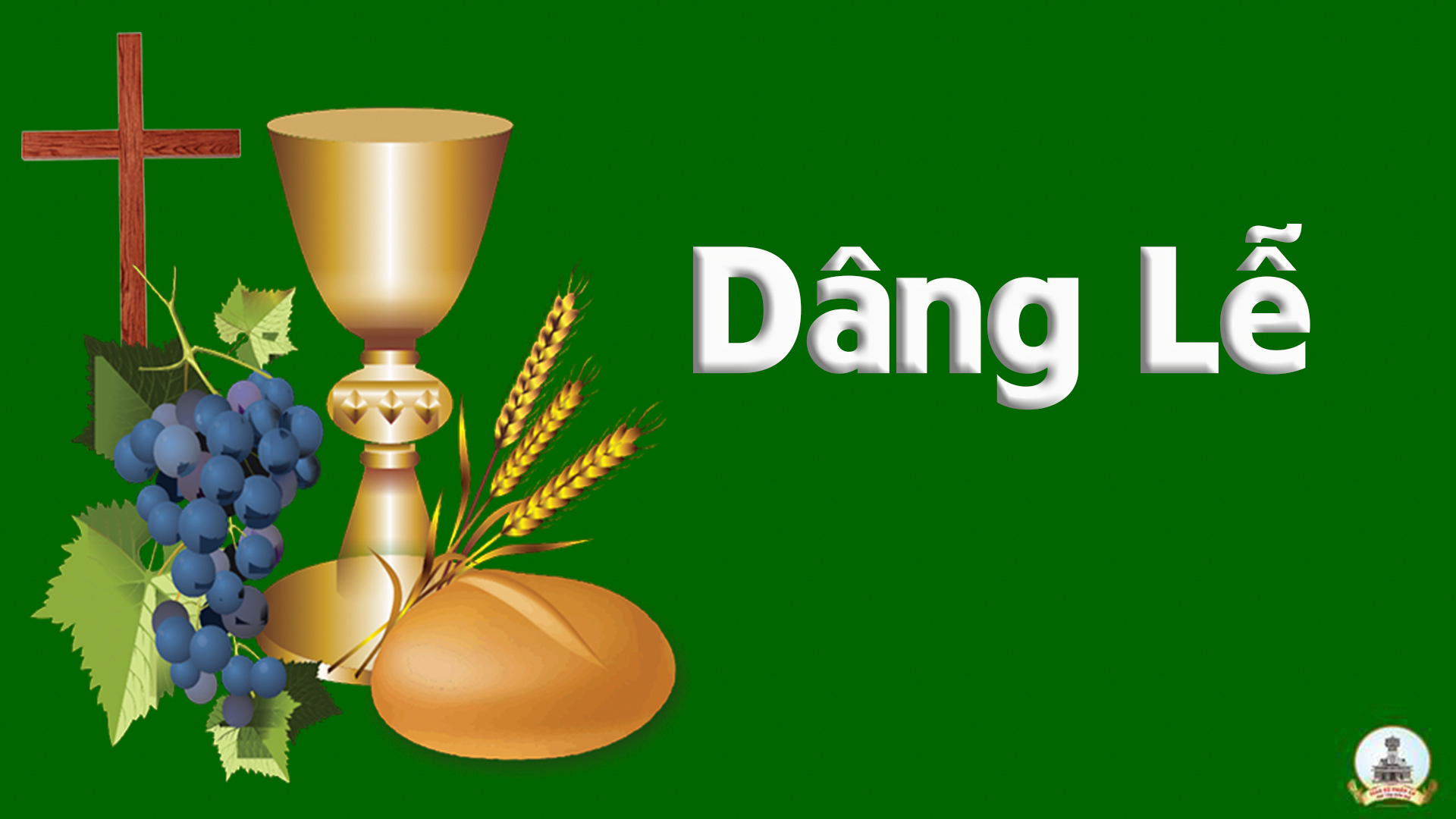 THỨ SÁU
SAU CHÚA NHẬT XIII 
THƯỜNG NIÊN
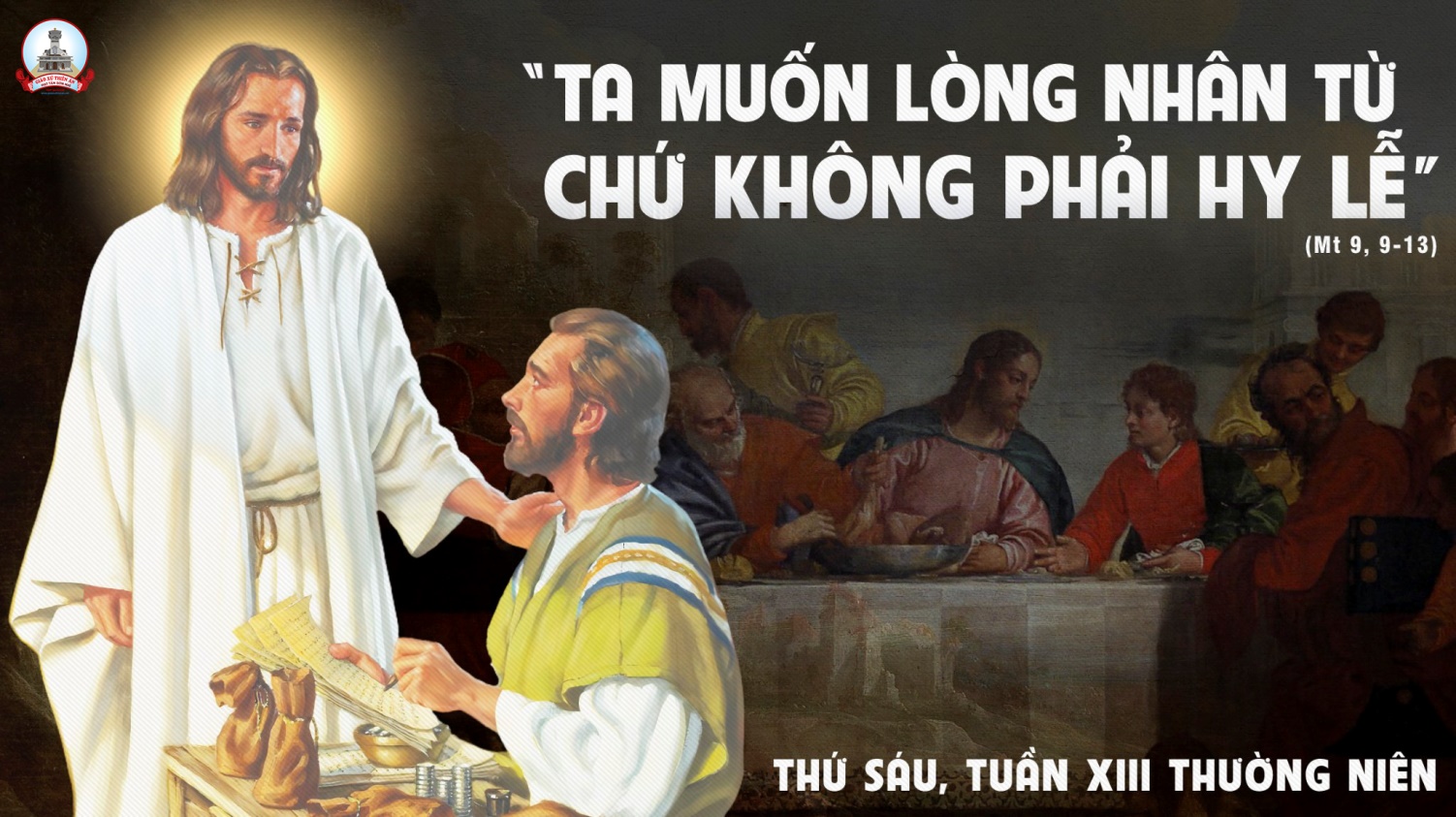 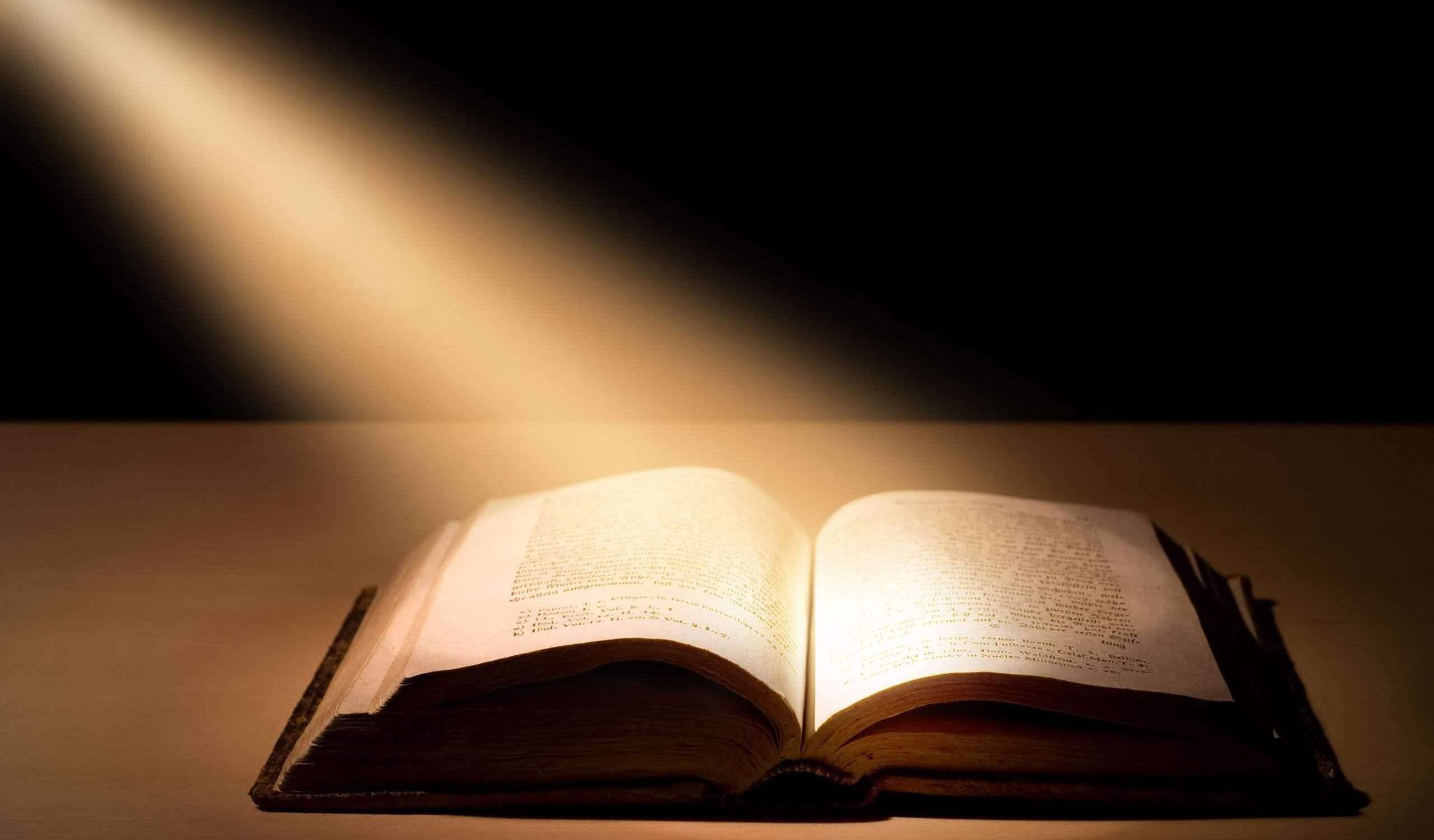 Ta sẽ gieo nạn đói trên xứ này, không phải đói bánh ăn, mà là đói khát được nghe lời Đức Chúa.
Bài trích sách ngôn sứ A-mốt.
Đáp ca:
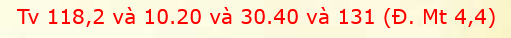 Người ta sống không chỉ nhờ cơm bánh nhưng còn phải nhờ lời Chúa dưỡng nuôi.
Alleluia-Alleluia:
Chúa nói :Tất cả những ai đang vất vả mang gánh nặng nề, hãy đến cùng tôi, tôi sẽ cho nghỉ ngơi bồi dưỡng.
Alleluia:
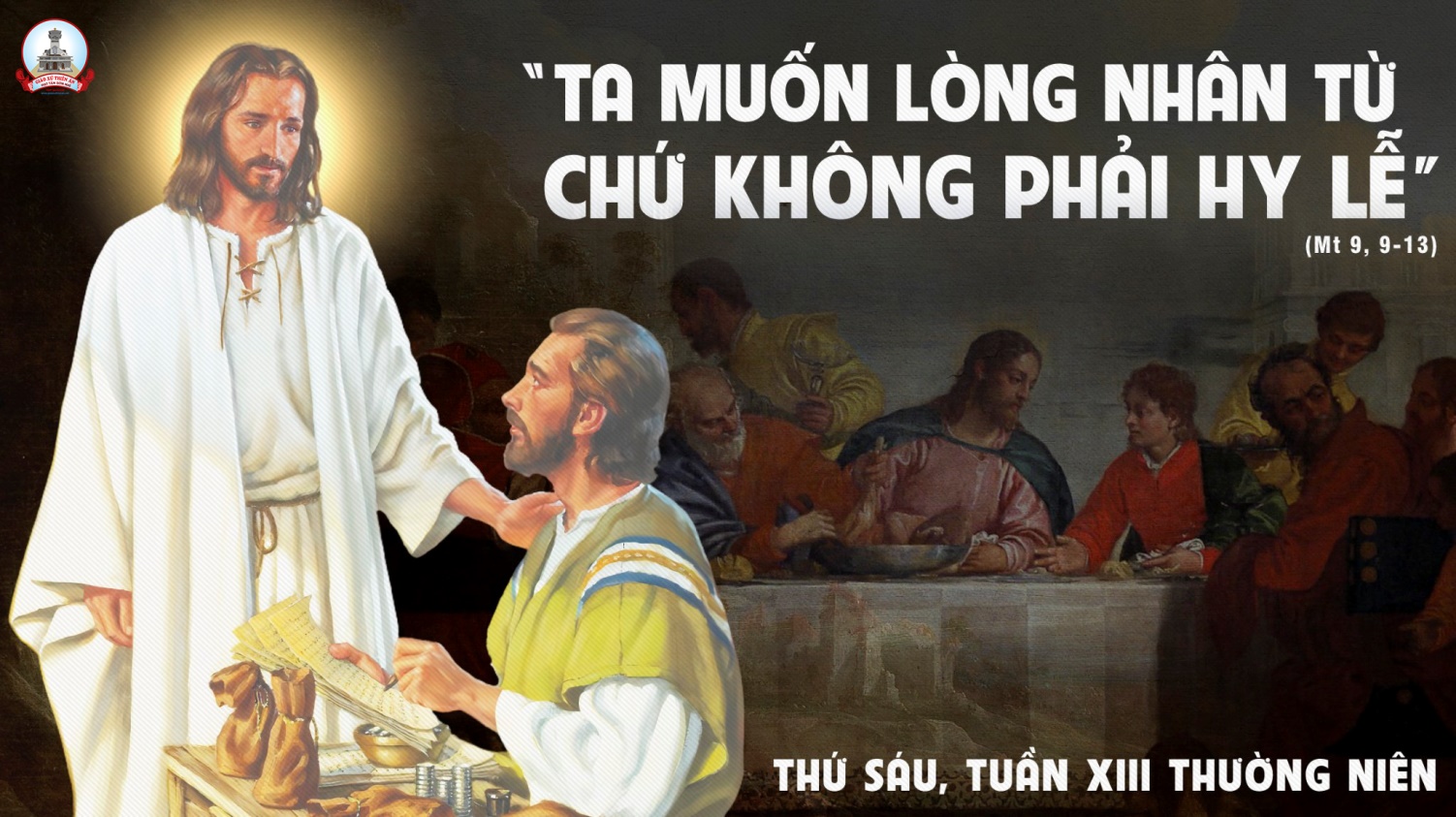 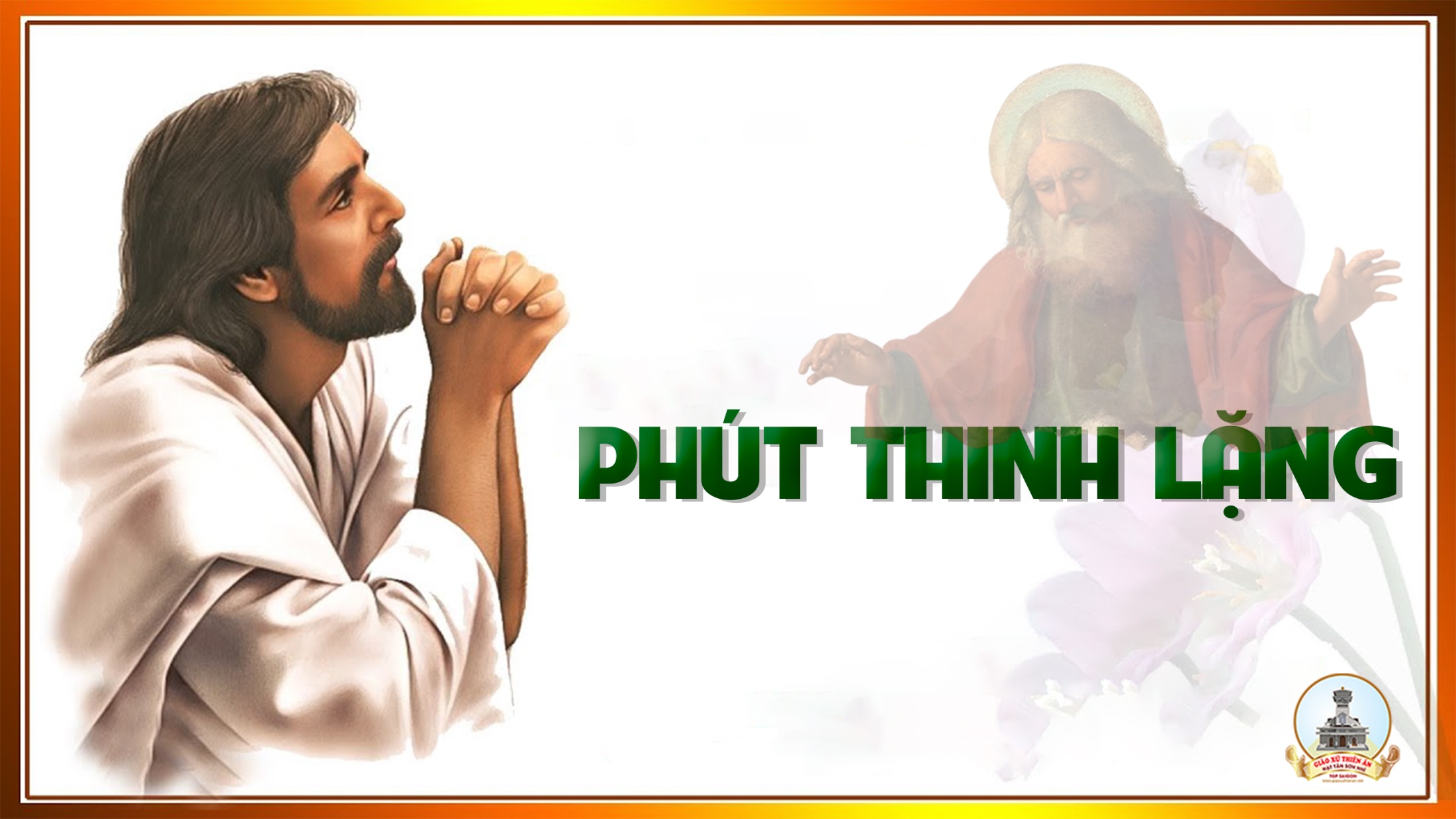 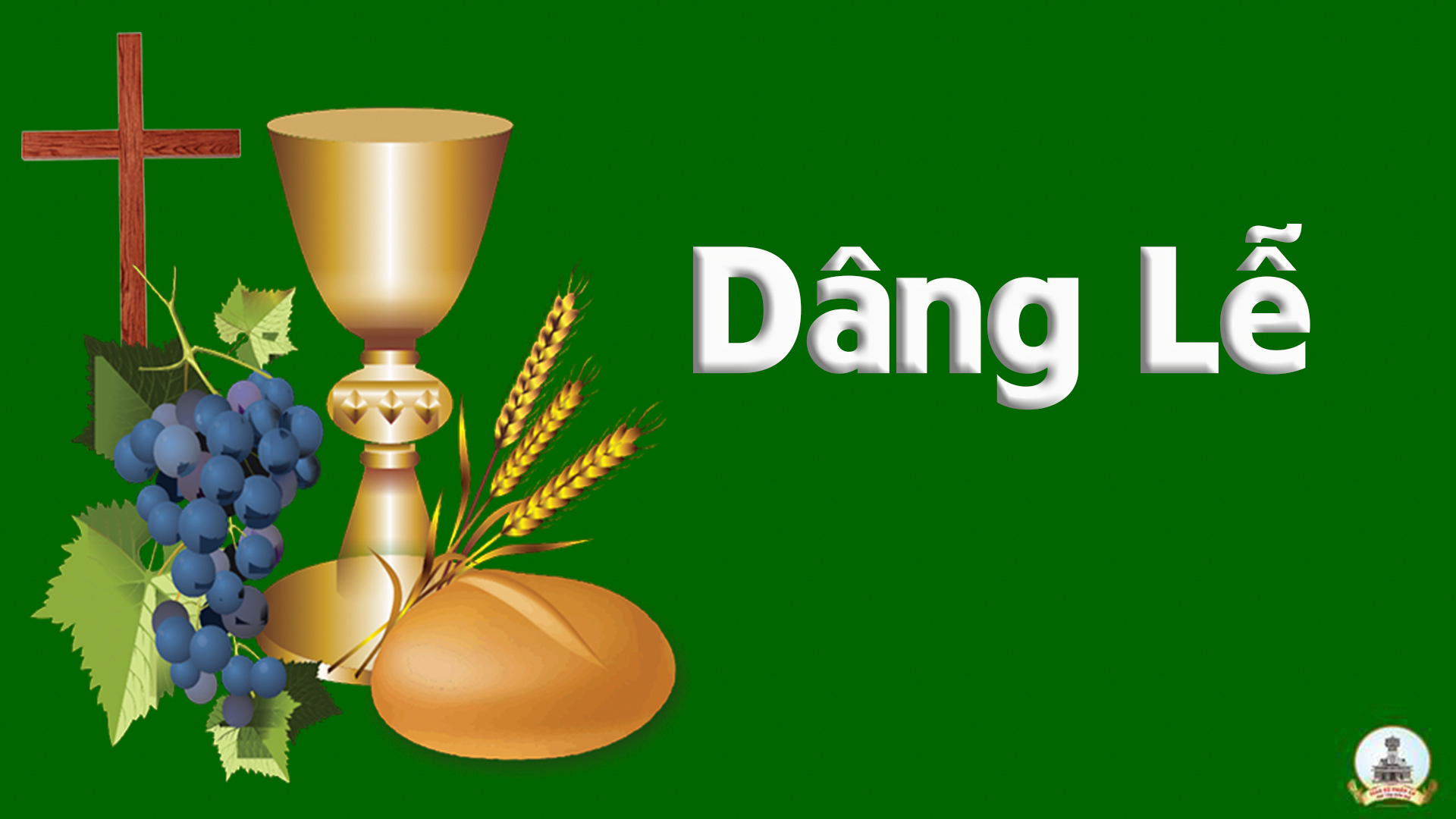 THỨ BẢY
SAU CHÚA NHẬT XIII 
THƯỜNG NIÊN
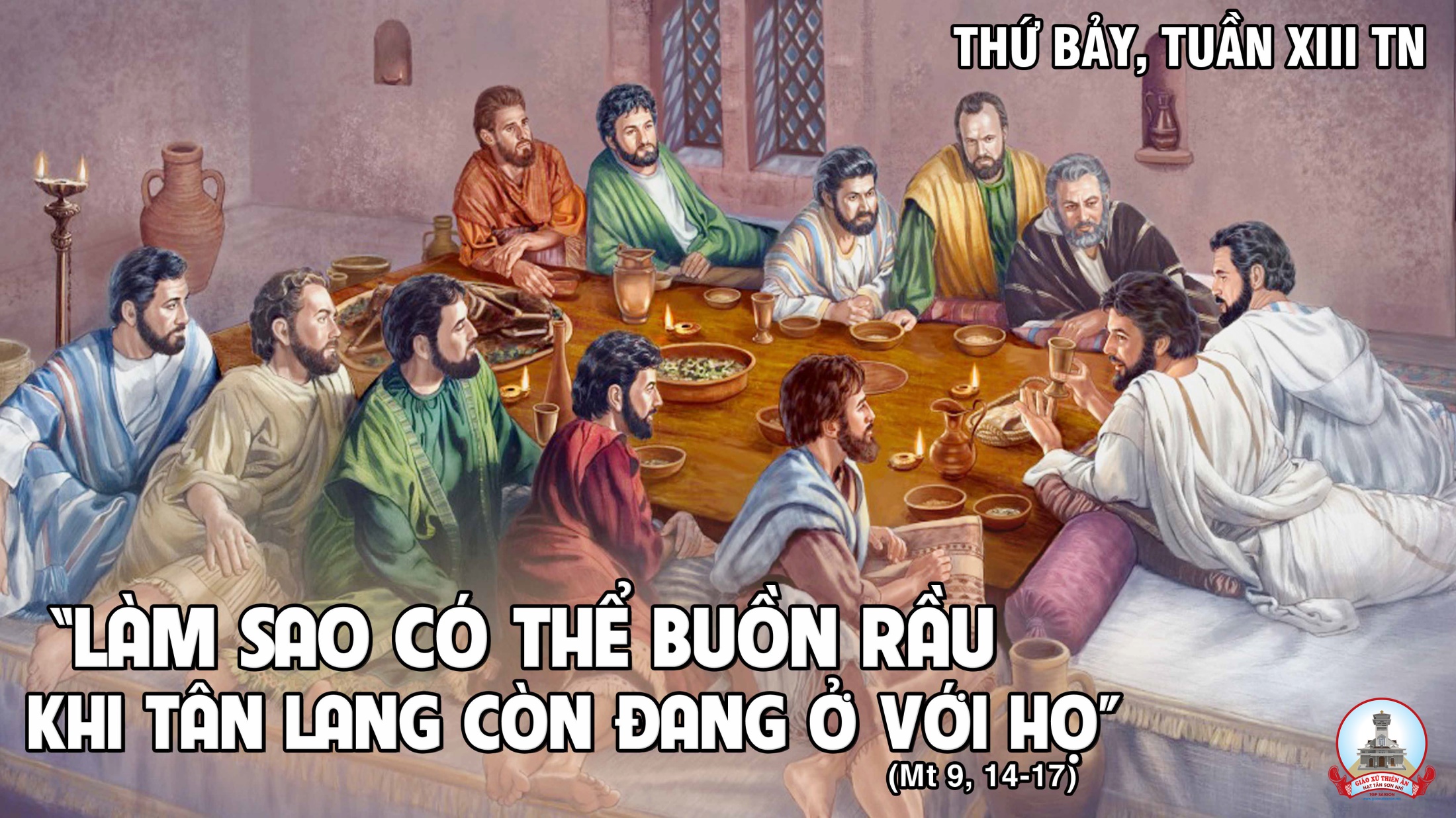 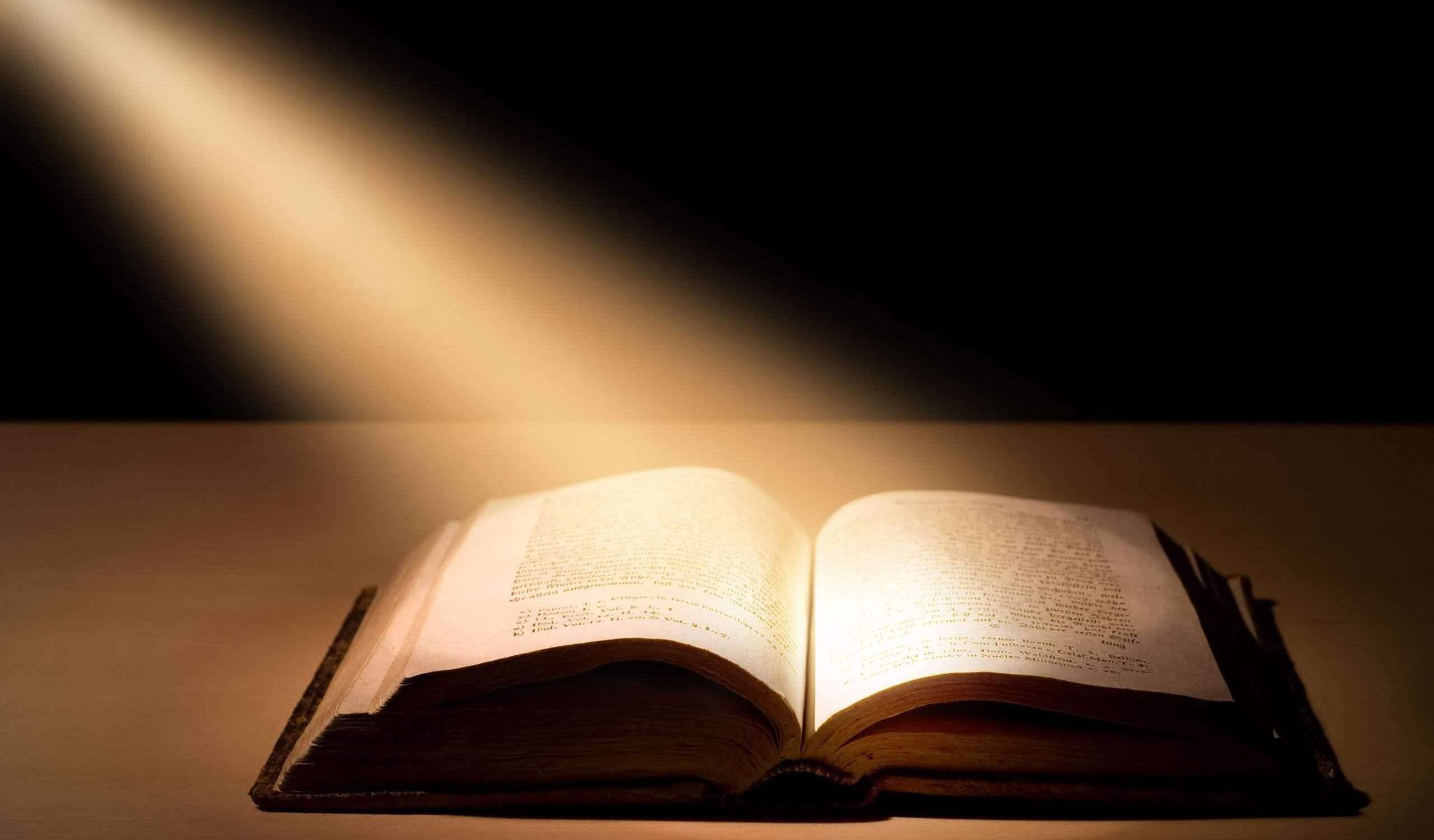 Ta sẽ đổi vận mạng của Ít-ra-en dân Ta. Ta sẽ trồng chúng lại trên đất xưa chúng ở.
Bài trích sách ngôn sứ A-mốt.
Đáp ca:
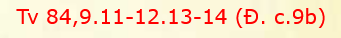 Điều Chúa phán là lời chúc bình an cho dân Người.
Alleluia-Alleluia:
Chúa nói: Chiên của tôi thì nghe tiếng tôi; tôi biết chúng, và chúng theo tôi
Alleluia:
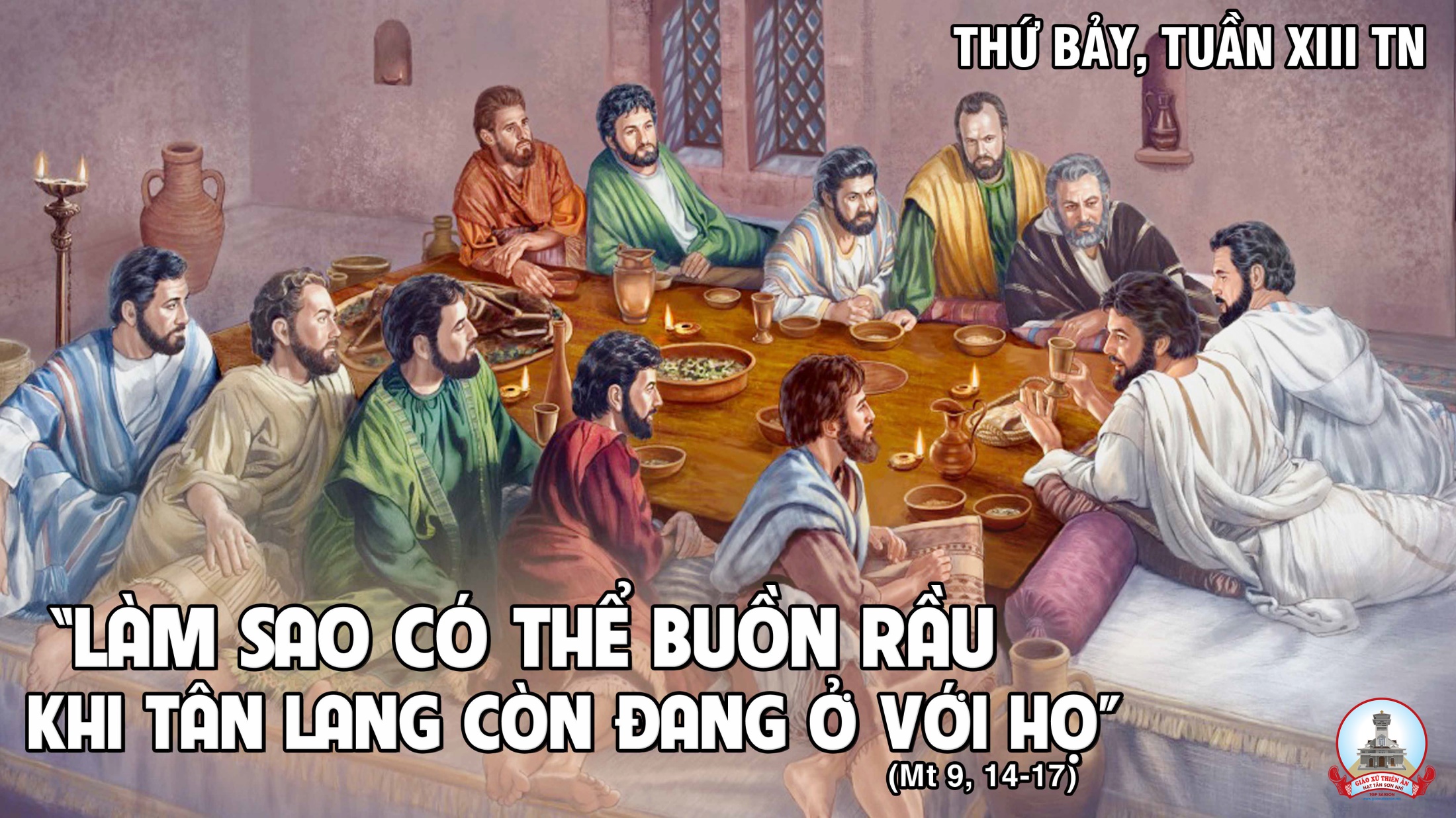 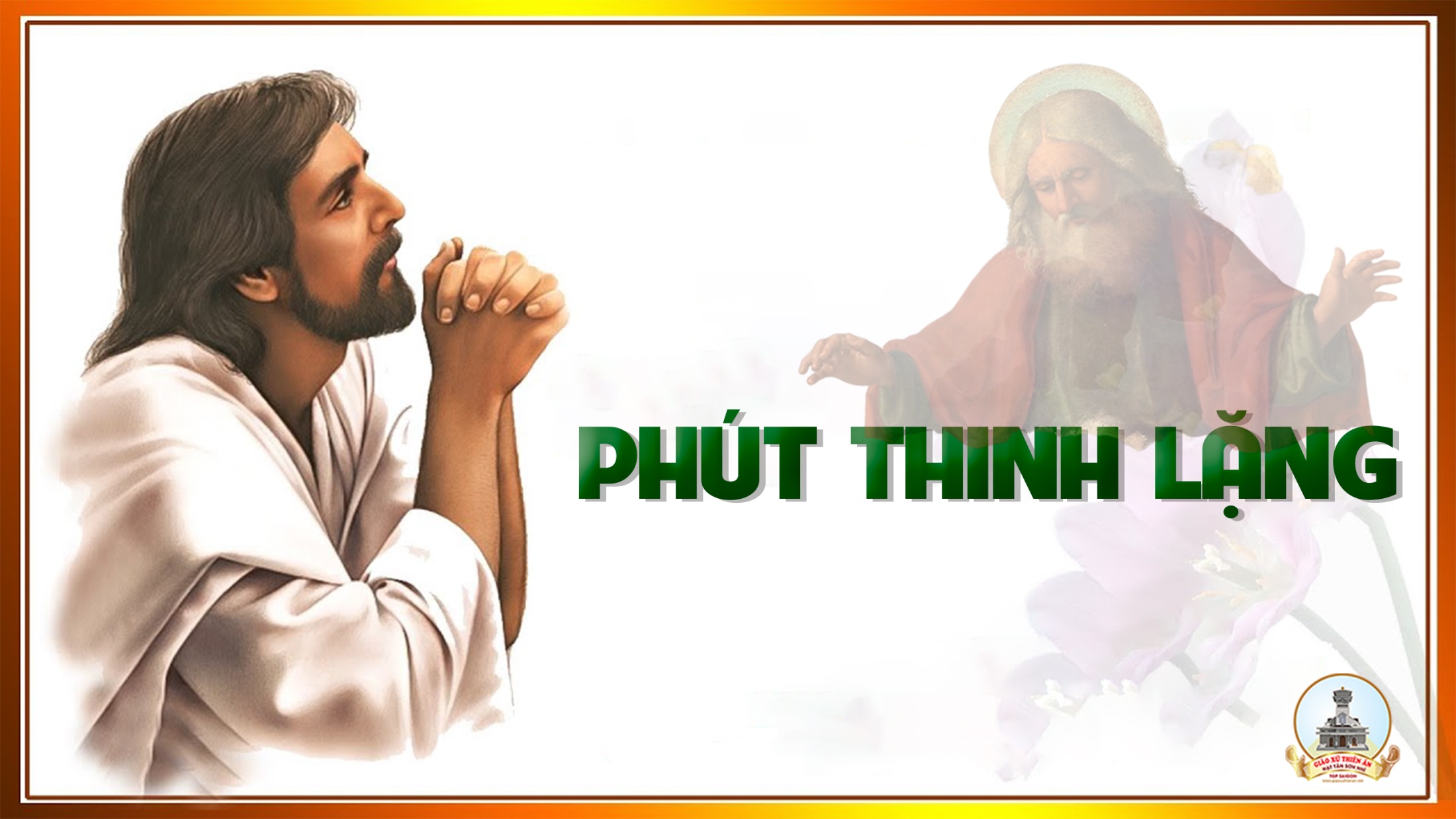 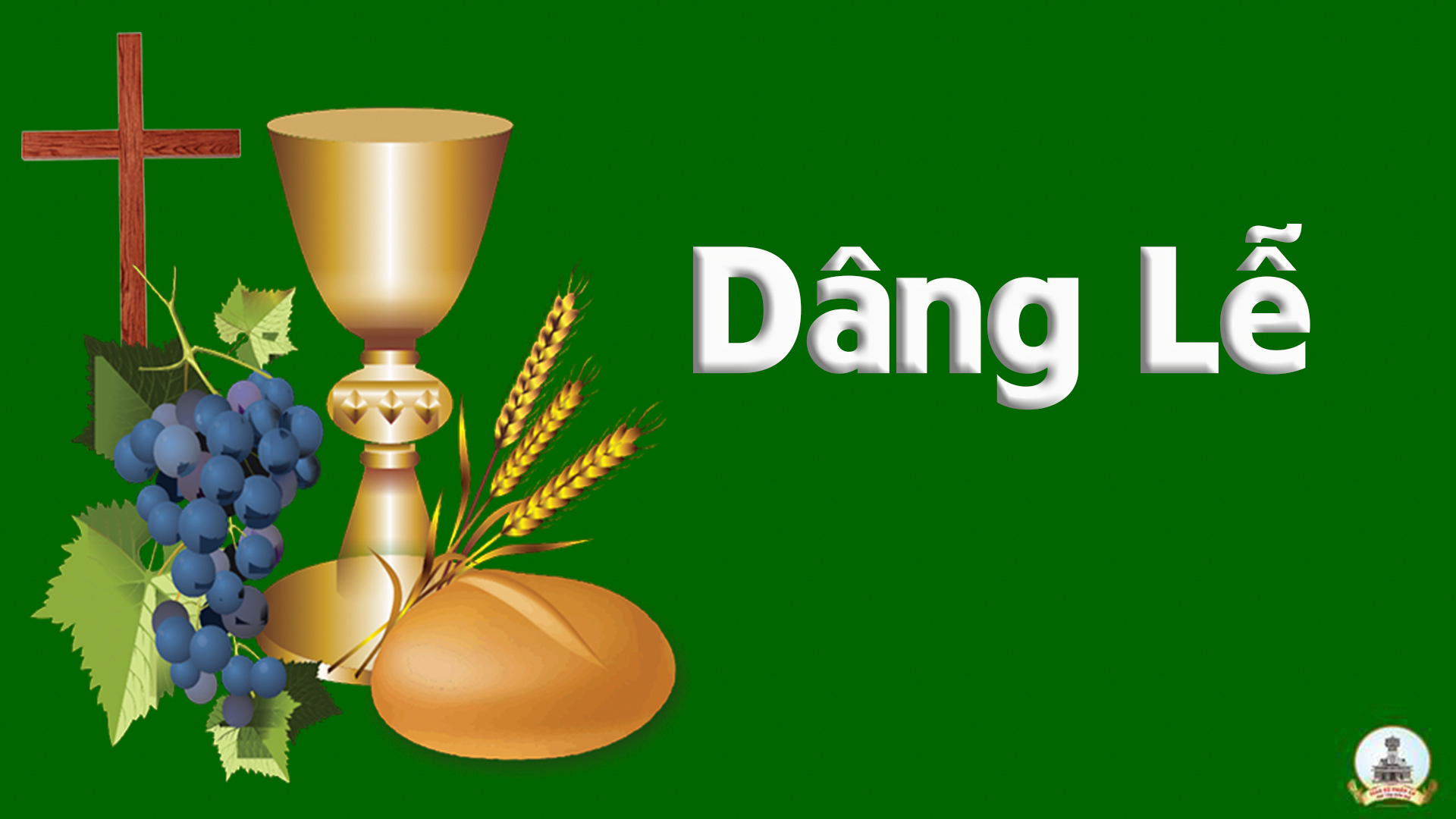